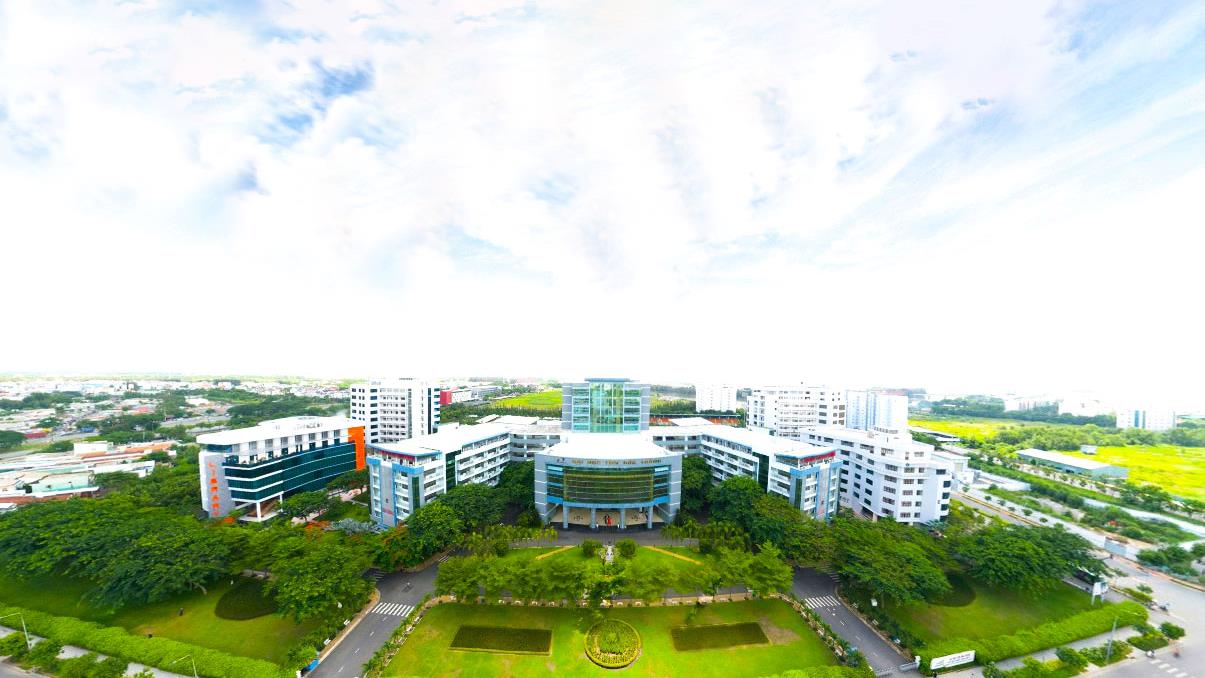 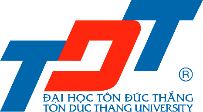 ĐẠI HỌC TÔN ĐỨC THẮNG
(TDTU)
CƠ SỞ ĐÀO TẠO
TP. HỒ CHÍ MINH
1
TP. NHA TRANG
2
TP. BẢO LỘC
3
CƠ SỞ TÂN PHONG
Quận 7, TP. Hồ Chí Minh
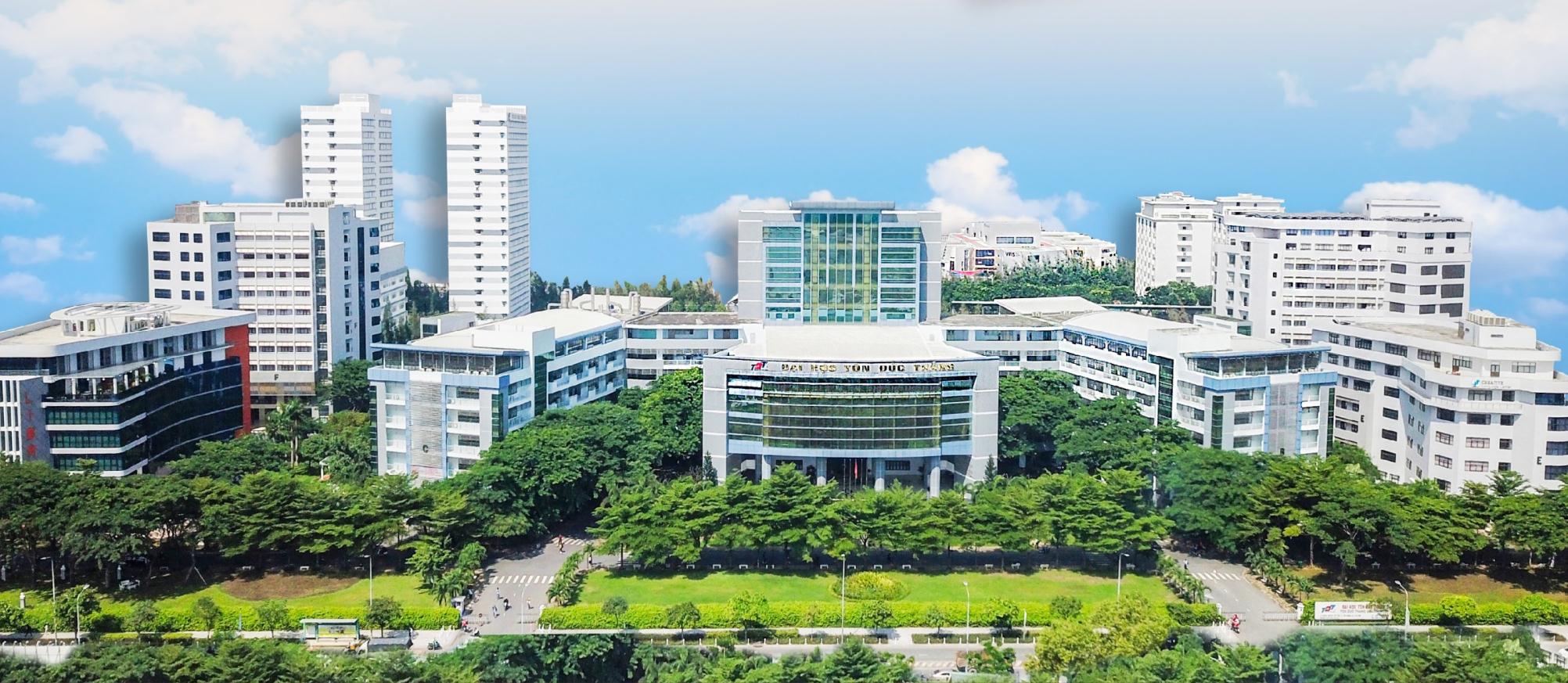 Cơ sở Ngô Tất Tố
Quận Bình Thạnh
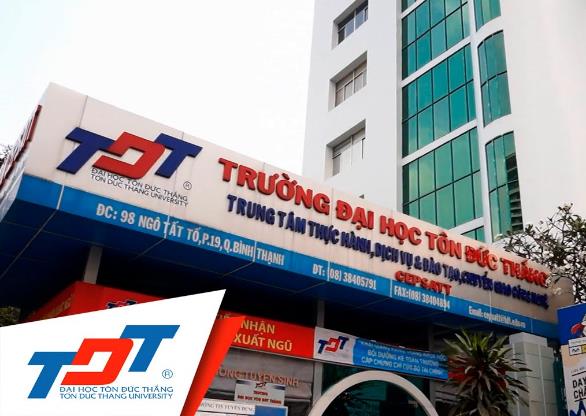 Cơ sở Nha Trang
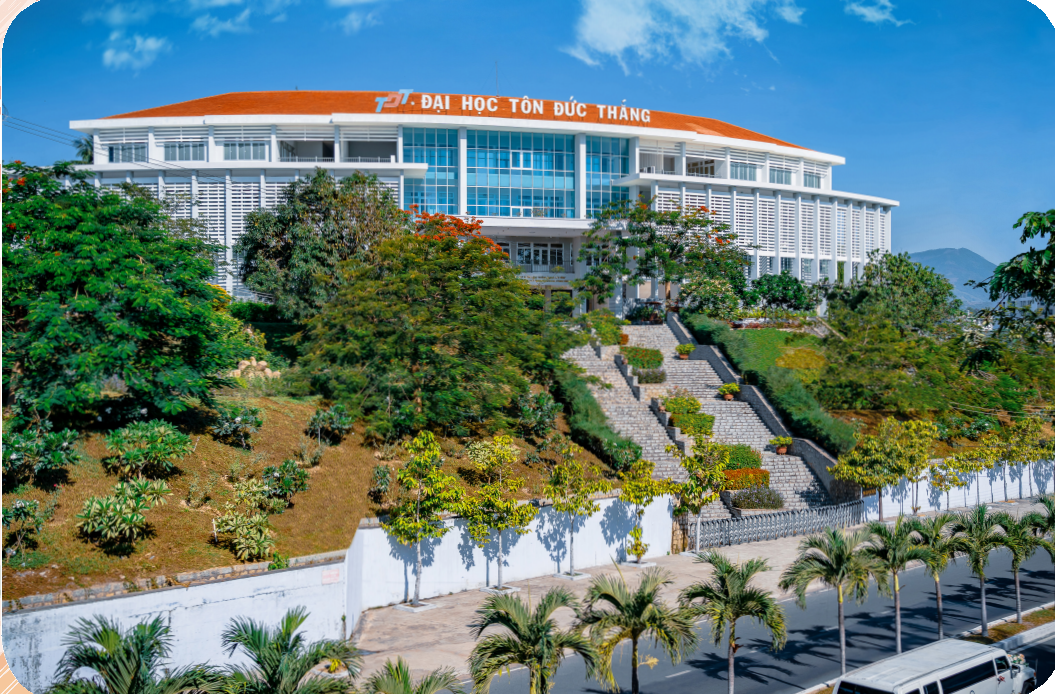 Cơ sở Bảo Lộc
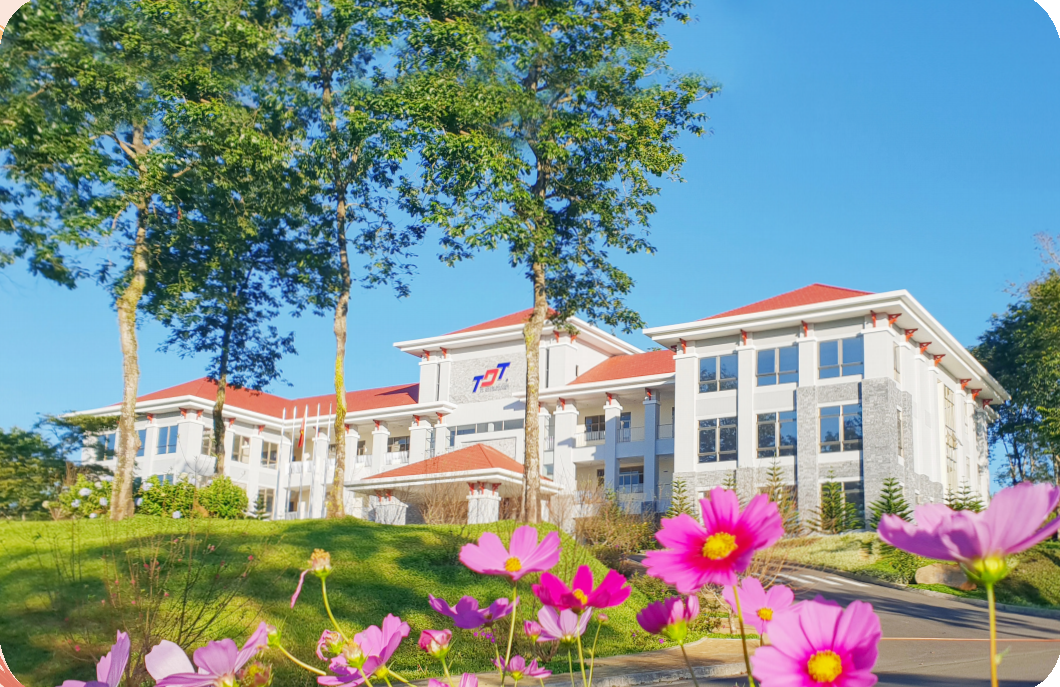 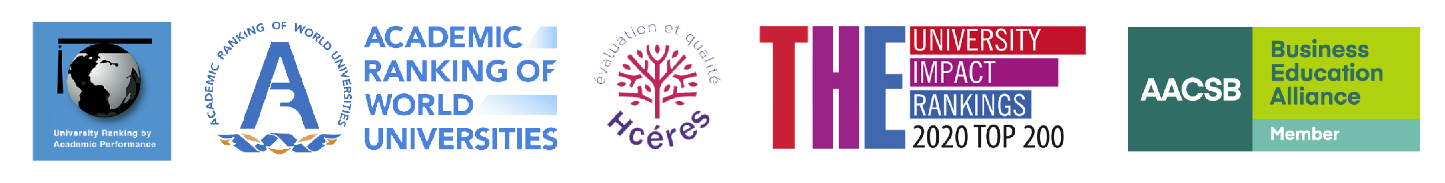 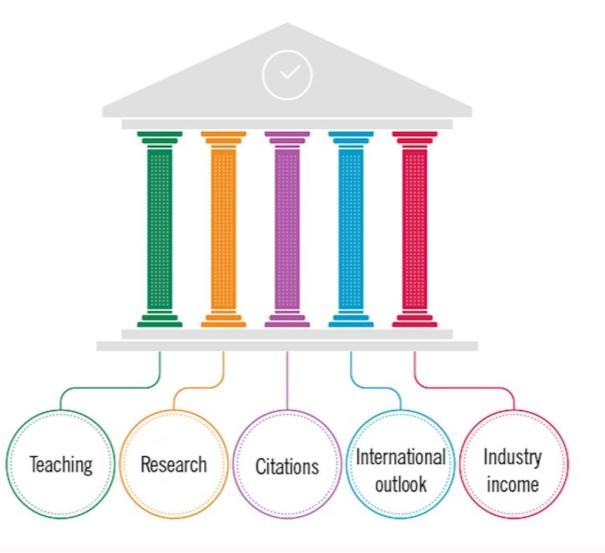 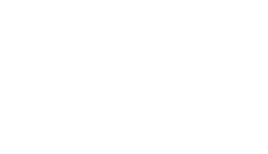 XẾP HẠNG ĐẠI HỌC
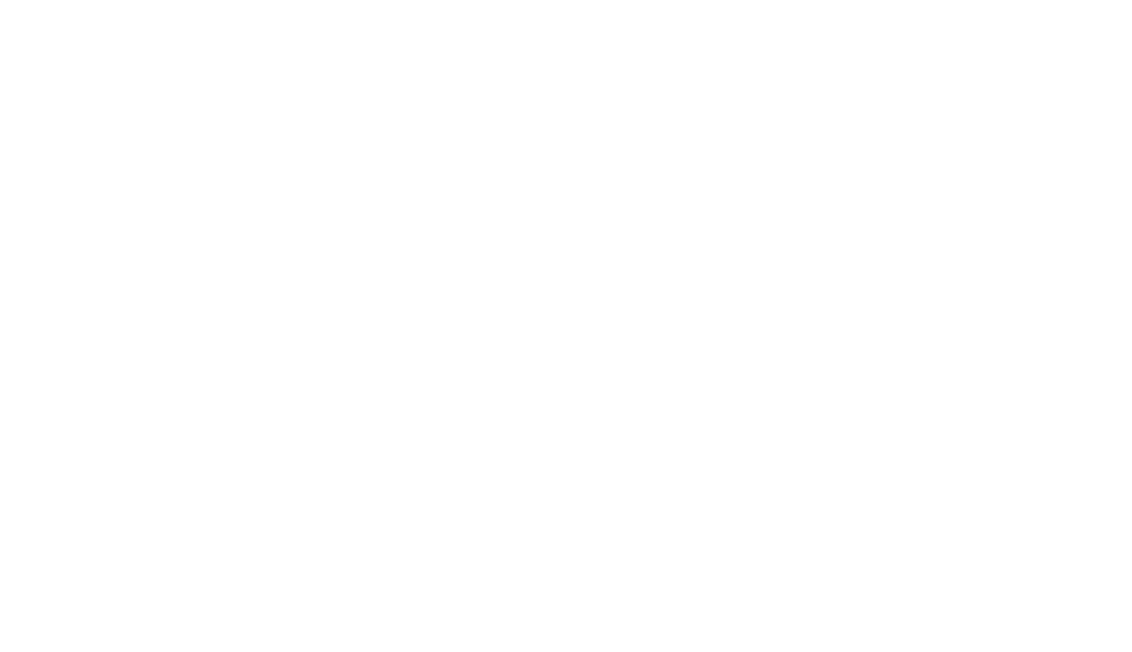 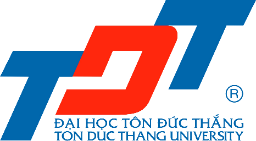 Đại học duy  nhất Việt Nam vào Top 700 đại học tốt nhất thế giới
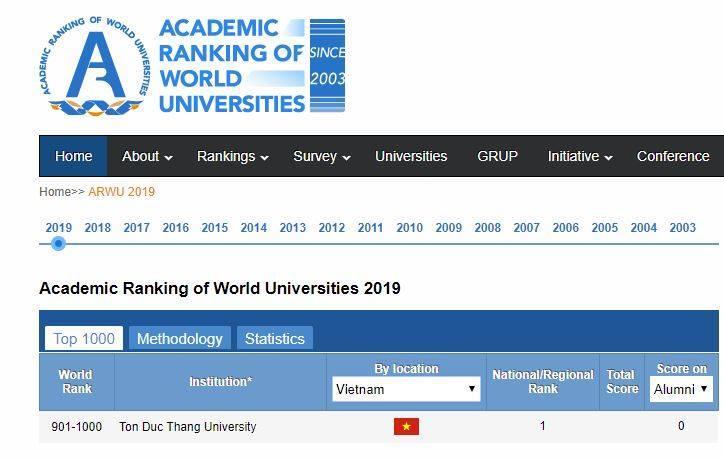 Thứ 701-800 thế giới theo ARWU
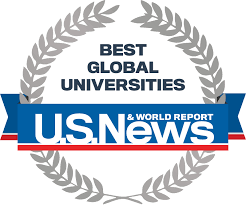 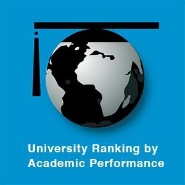 Thứ 1 Việt Nam và 639 thế giới theo URAP
Thứ 623 thế giới theo US News
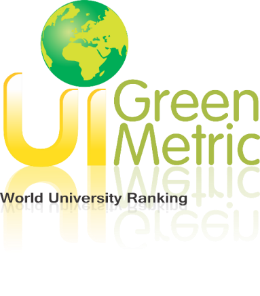 Thứ 83 thế giới về phát triển bền vững theo UI GreenMetric
Thứ 163 Châu Á
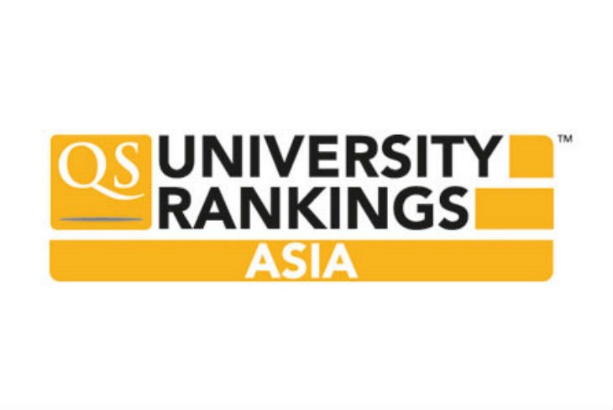 Kiểm định chất lượng
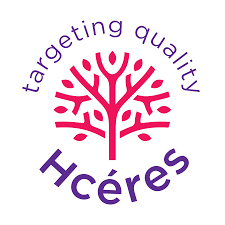 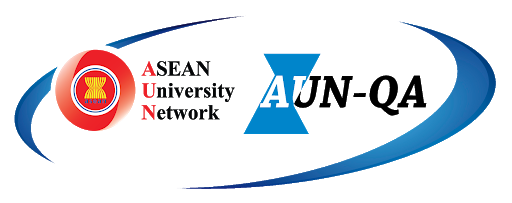 Hội đồng quốc gia cấp cao về kiểm định nghiên cứu và giáo dục đại học, cộng hòa Pháp
Mạng lưới đại học khu vực ASEAN
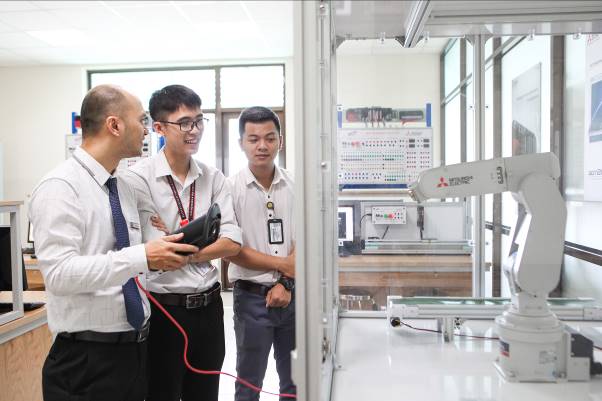 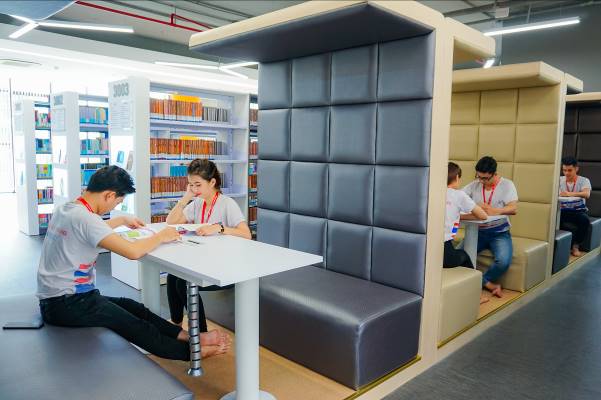 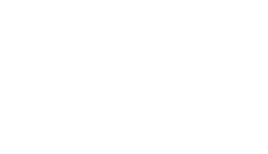 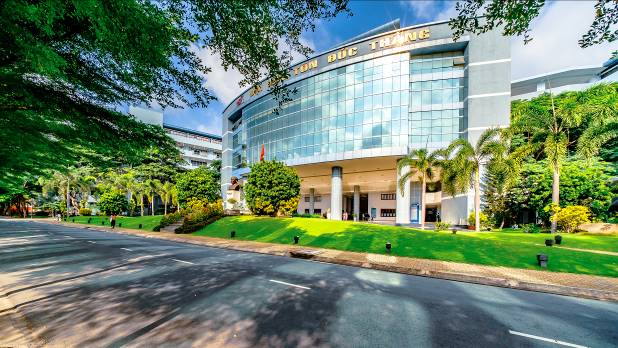 CƠ SỞ 
VẬT CHẤT
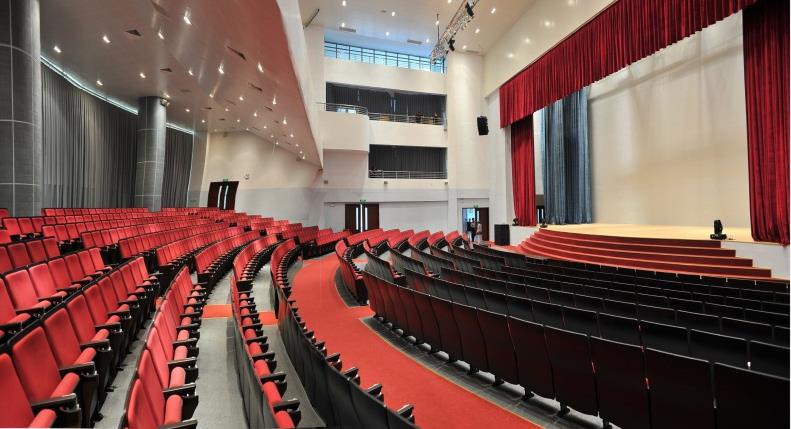 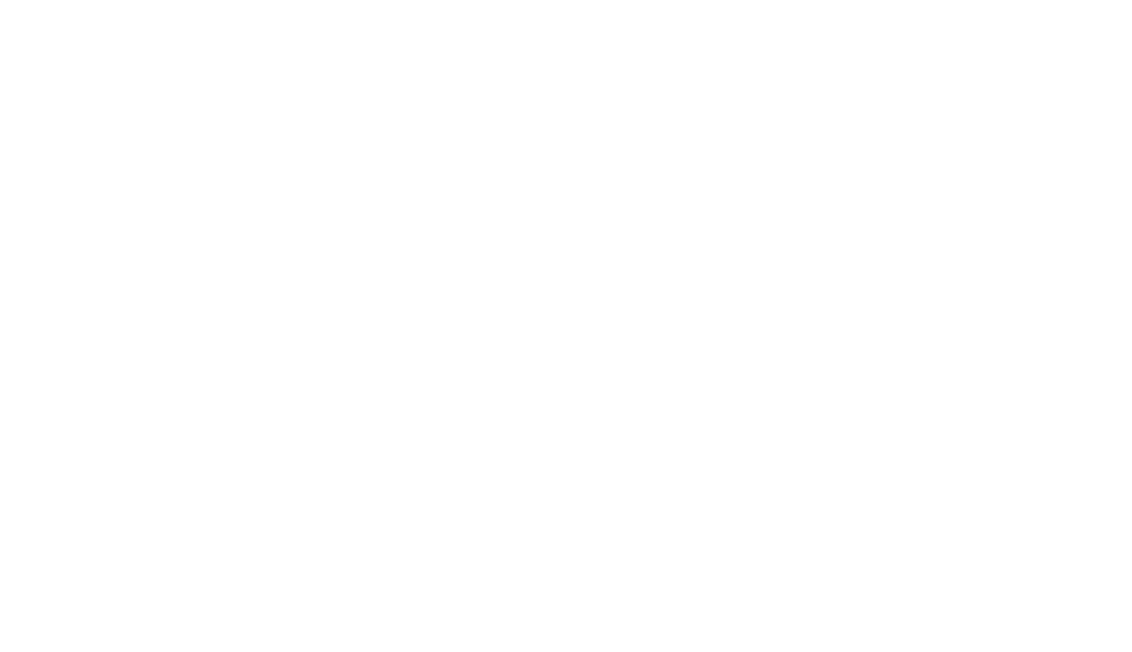 HỆ THỐNG MÔ PHỎNG, THÍ NGHIỆM, THỰC HÀNH
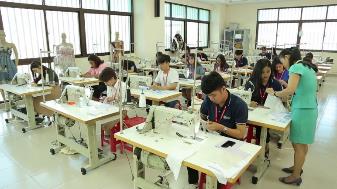 Hiện đại, chuyên dụng
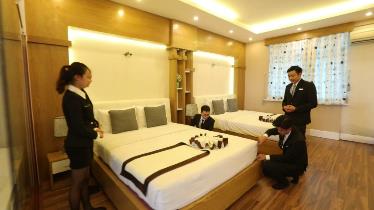 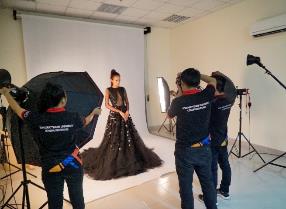 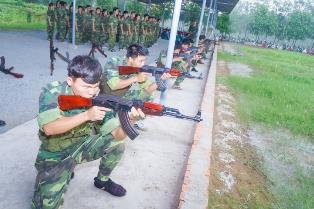 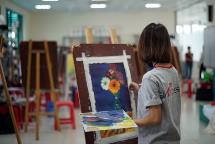 Thư viện truyền cảm hứng
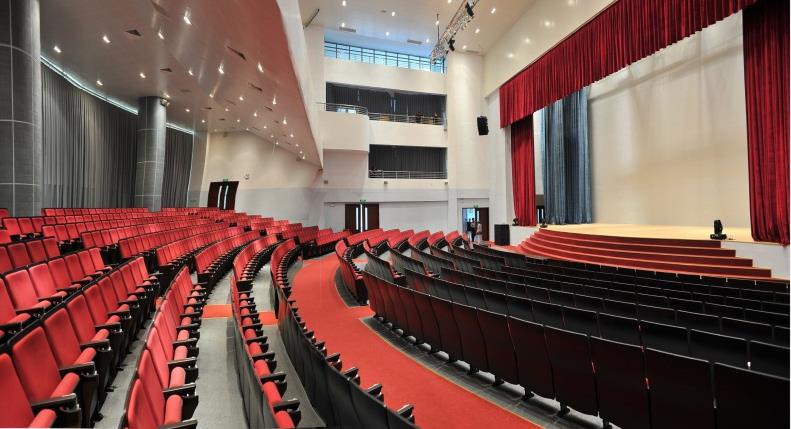 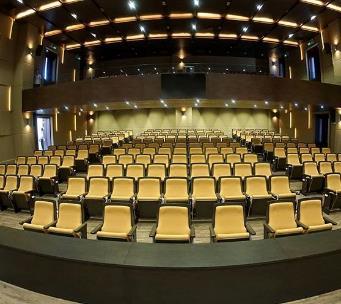 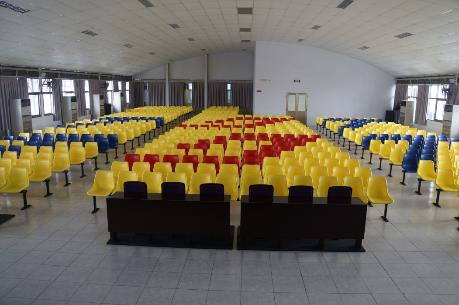 Hội trường
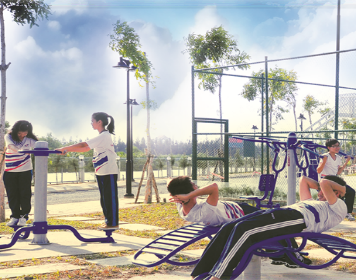 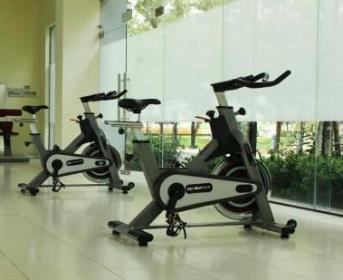 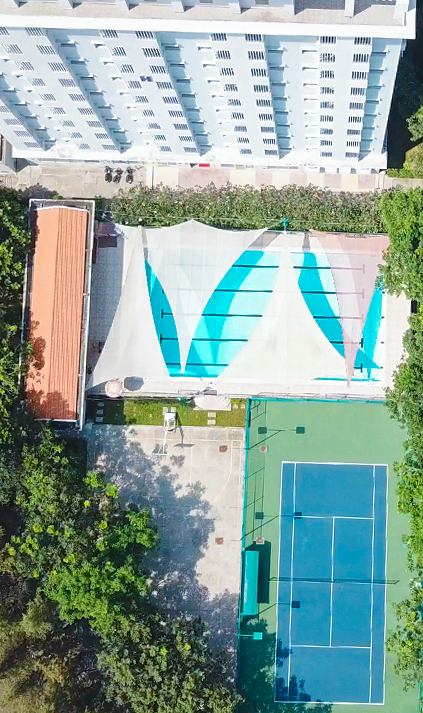 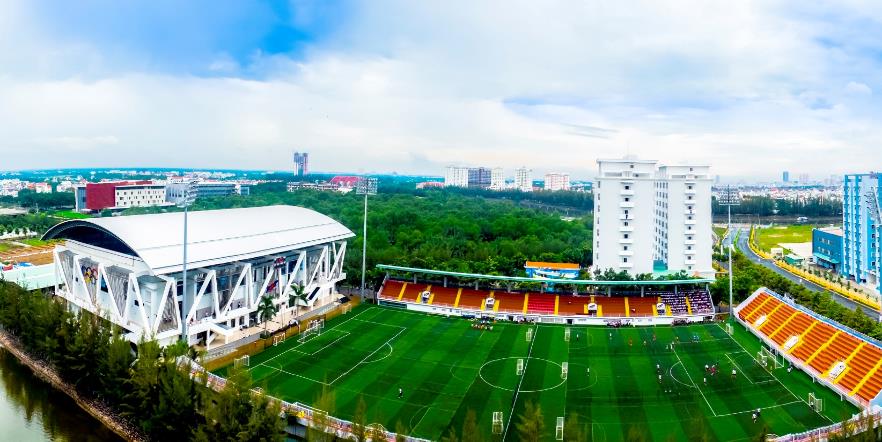 Khu thể thao phức hợp
KÝ TÚC XÁ
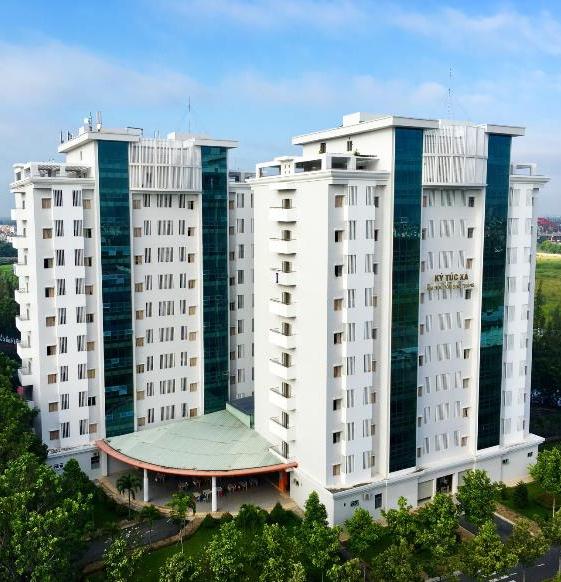 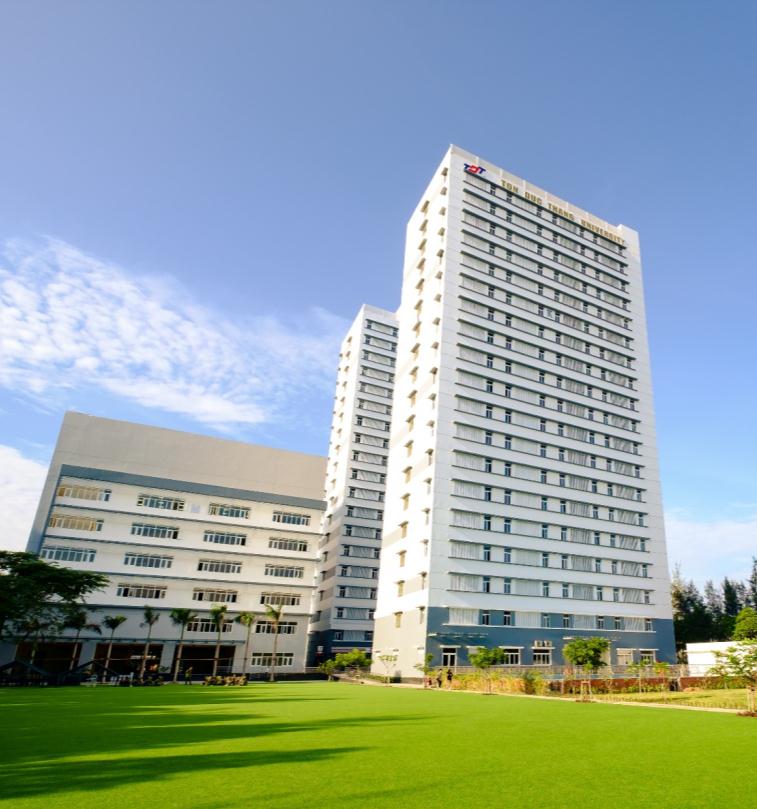 KÝ TÚC XÁ
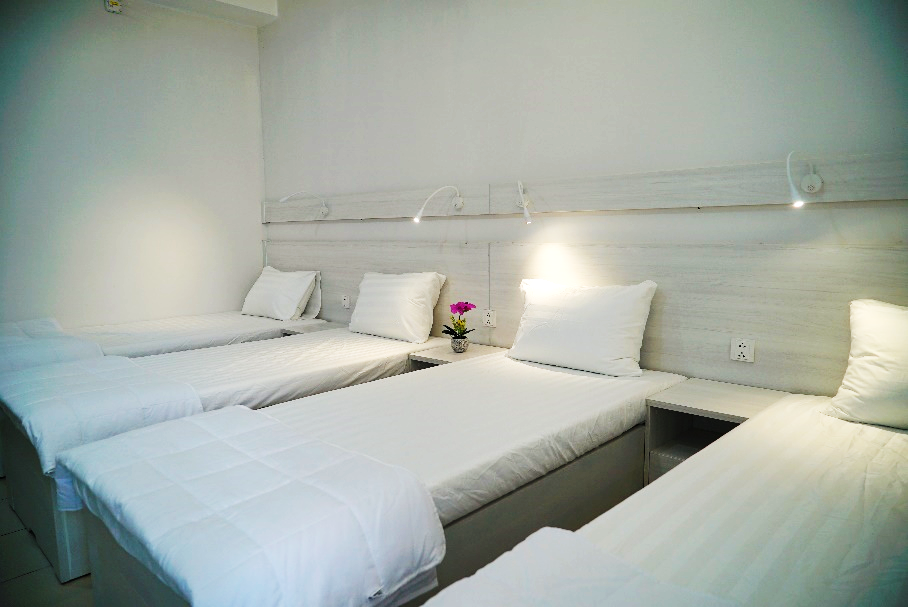 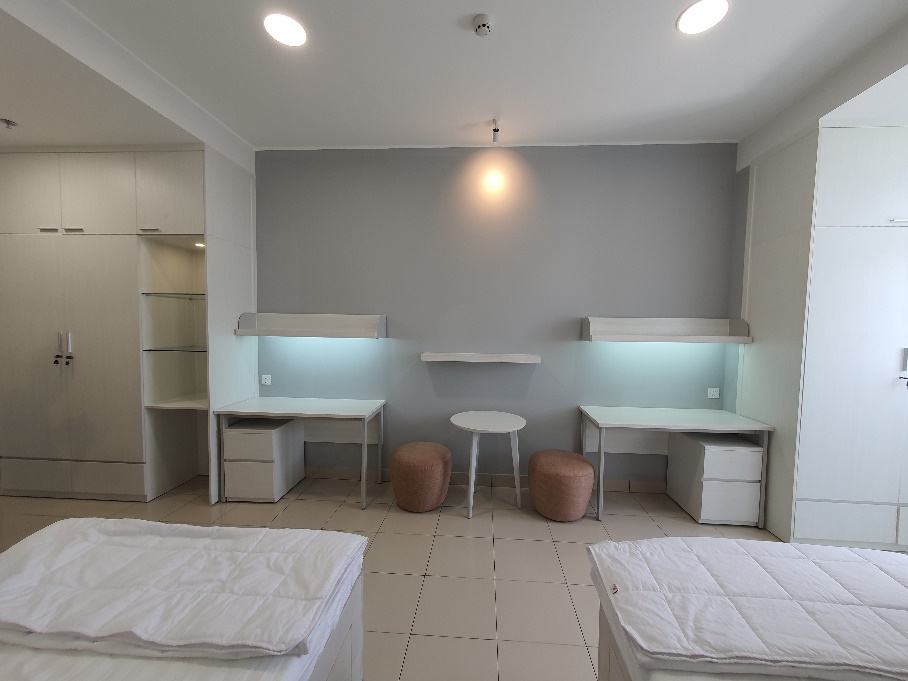 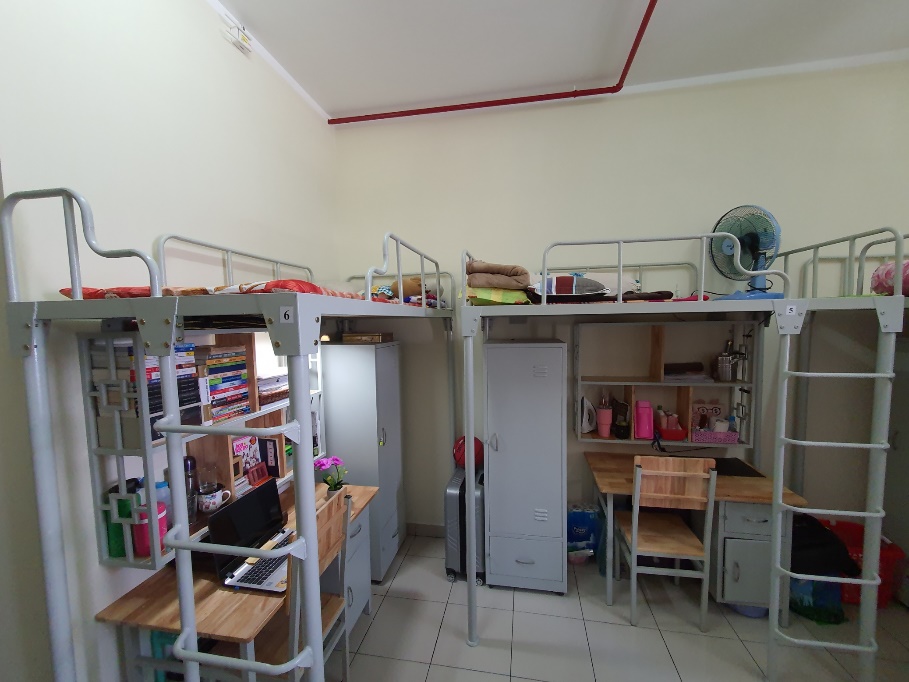 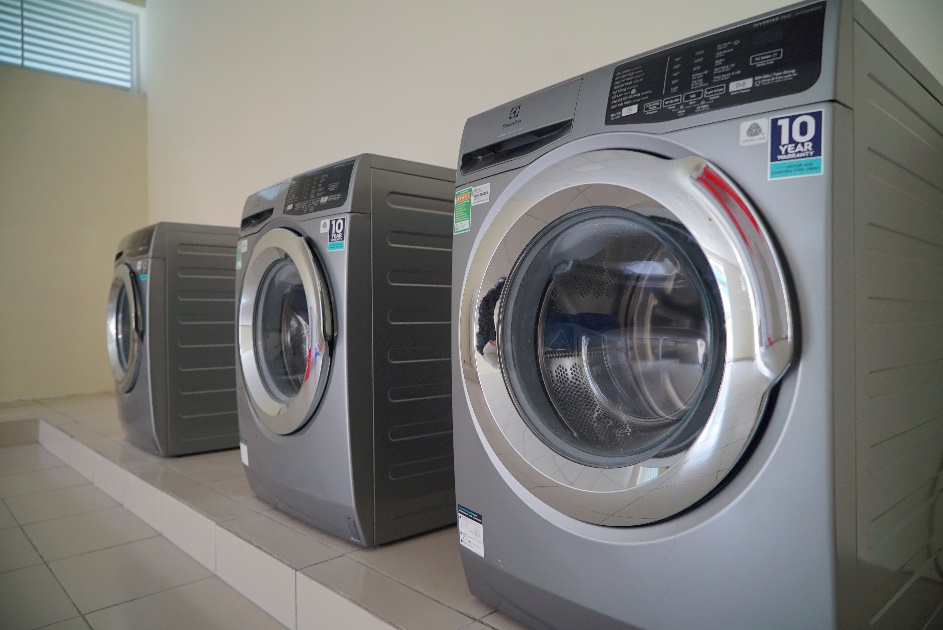 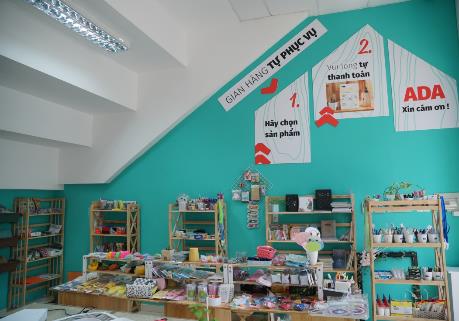 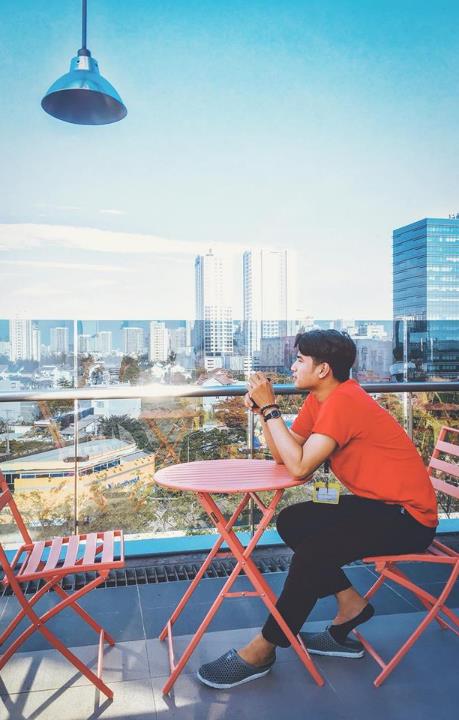 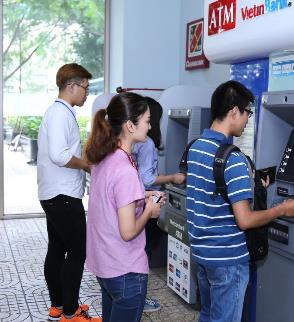 Dịch vụ tiện ích
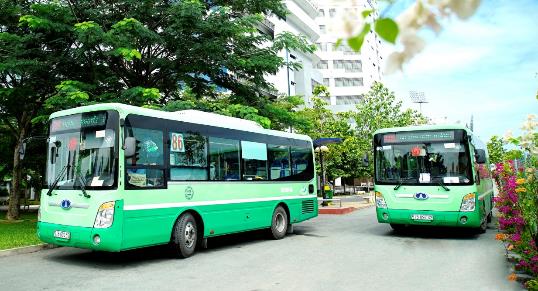 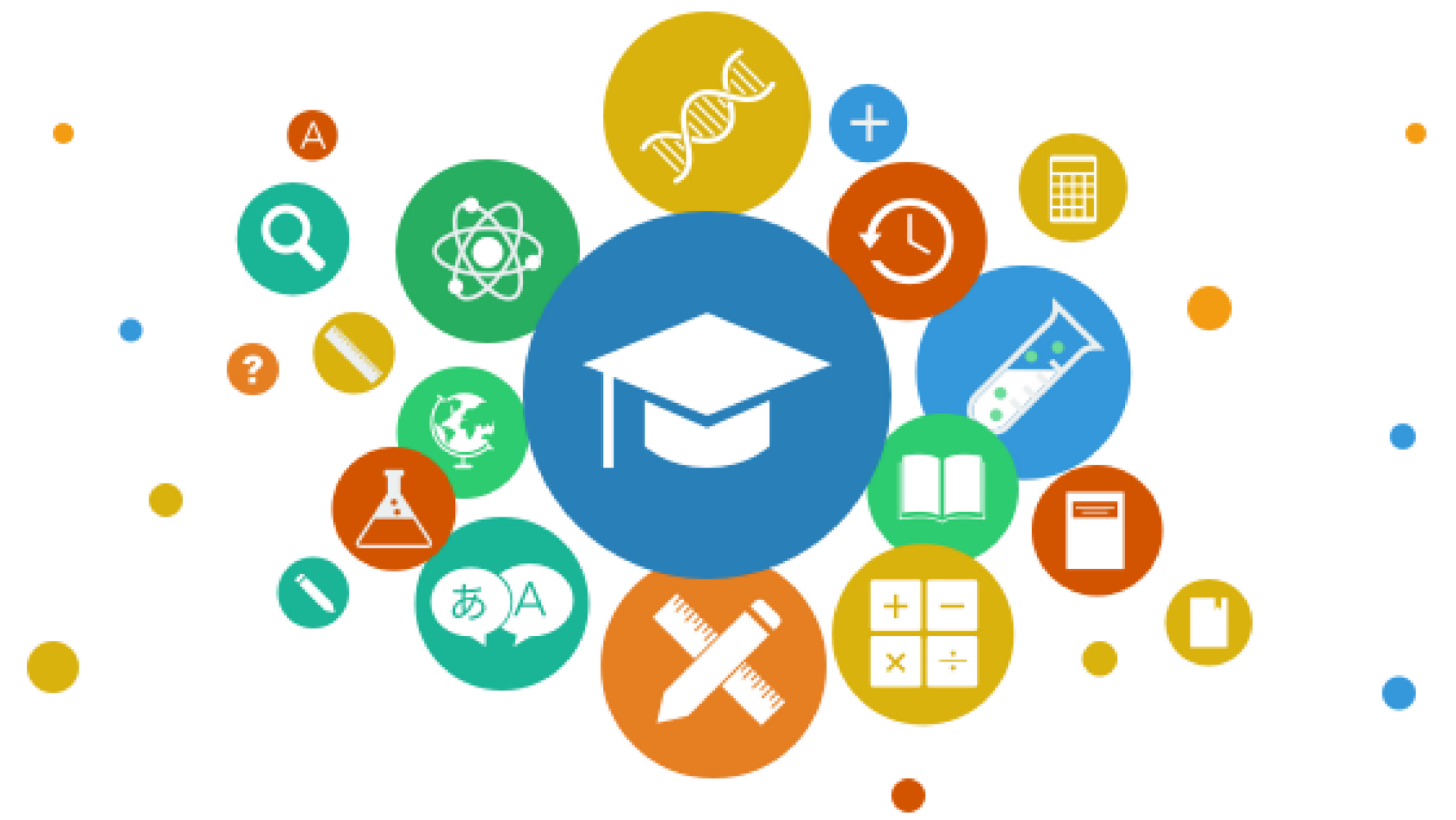 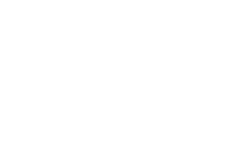 GIÁO DỤC
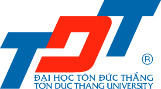 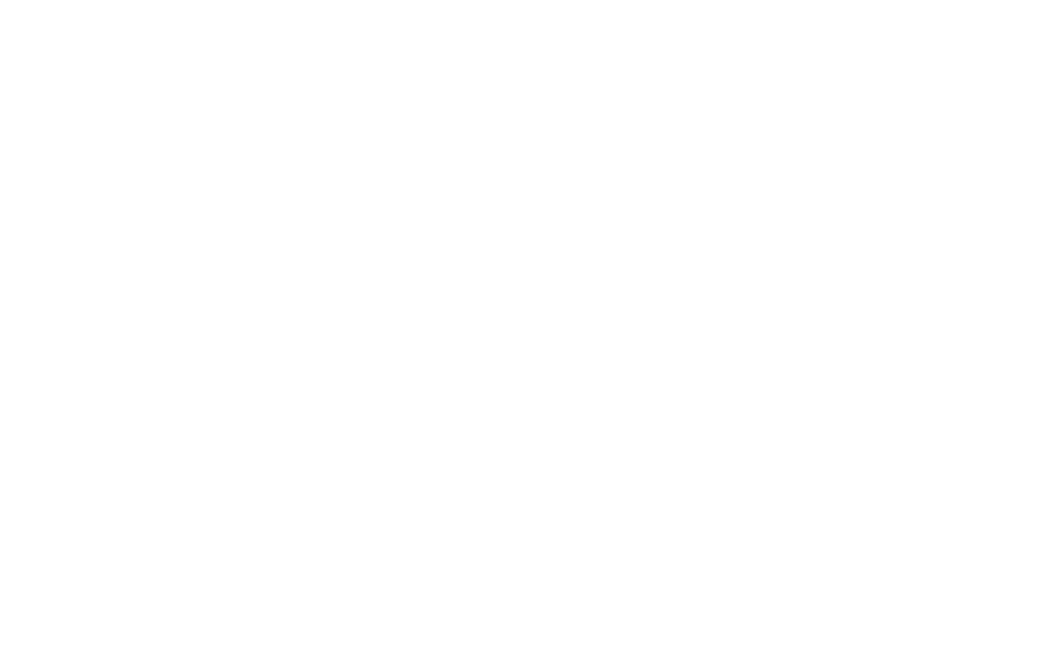 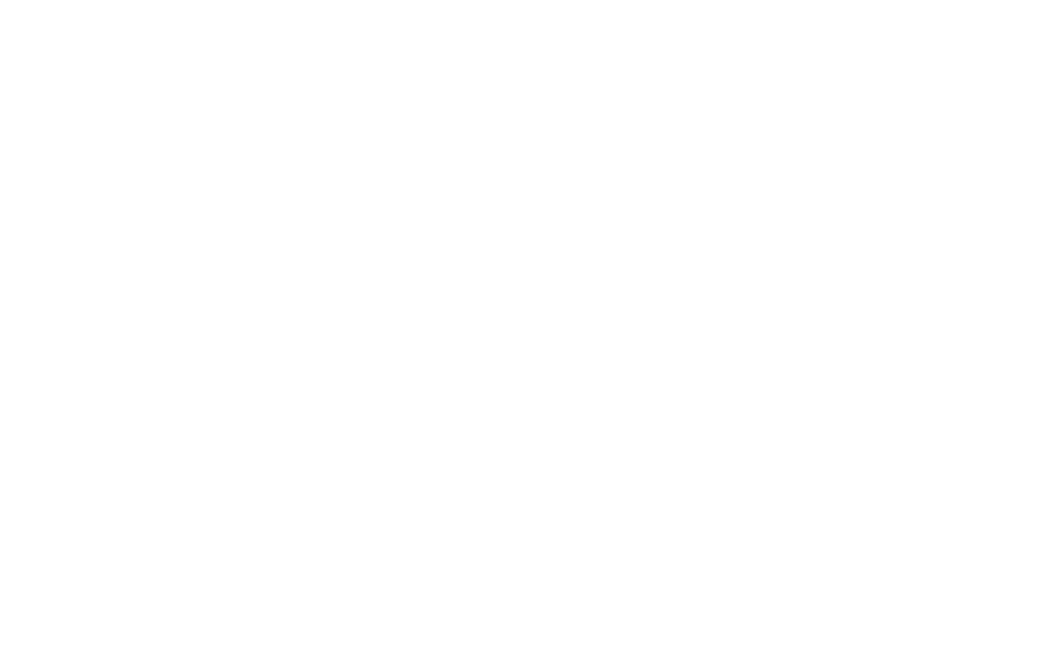 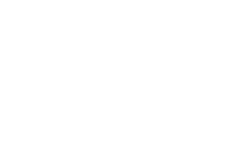 NGÀNH ĐÀO TẠO
27 Ngành tiến sĩ
40 Ngành đại học tiêu chuẩn
(Dạy-học bằng tiếng Việt)
18 Ngành thạc sĩ
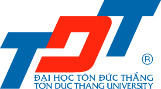 17 Ngành đại học chất lượng cao
(Dạy-Học bằng tiếng Việt  và tiếng Anh)
12 Ngành đại học bằng tiếng Anh
(Dạy-học bằng tiếng Anh 100%)
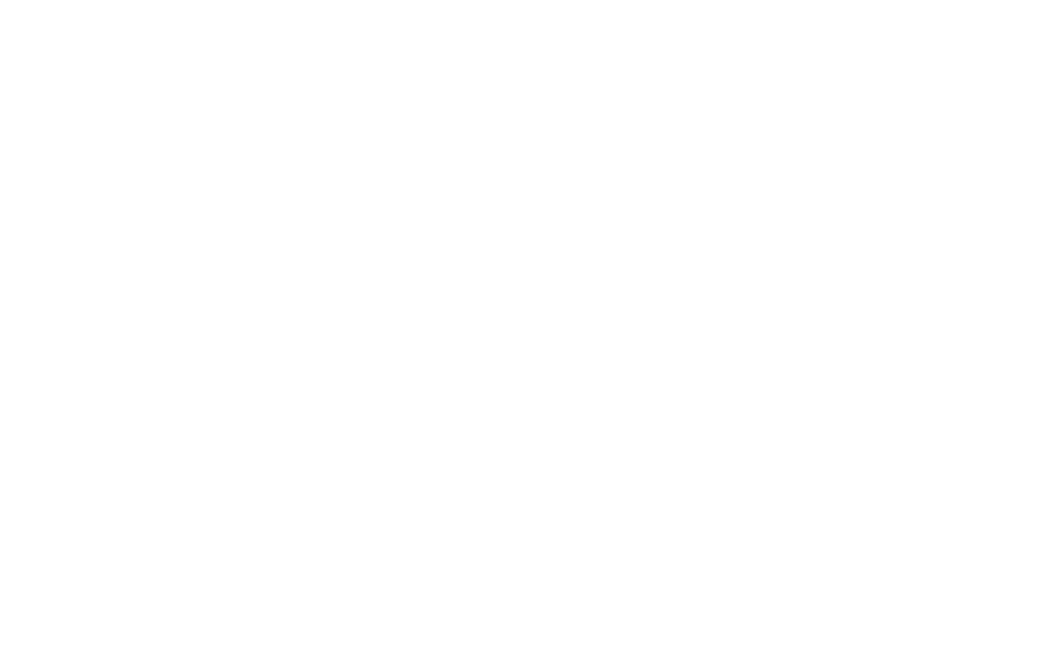 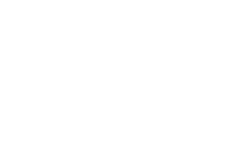 CHƯƠNG TRÌNH TOP 100
Thư viện
Truyền cảm hứng
Thực tập tại nước ngoài
ĐẦU RA CHUẨN QUỐC TẾ
Tăng cường tự học qua hệ thống E-learning
Học phần tại 
doanh nghiệp
Giáo trình, tài liệu bằng
tiếng Anh
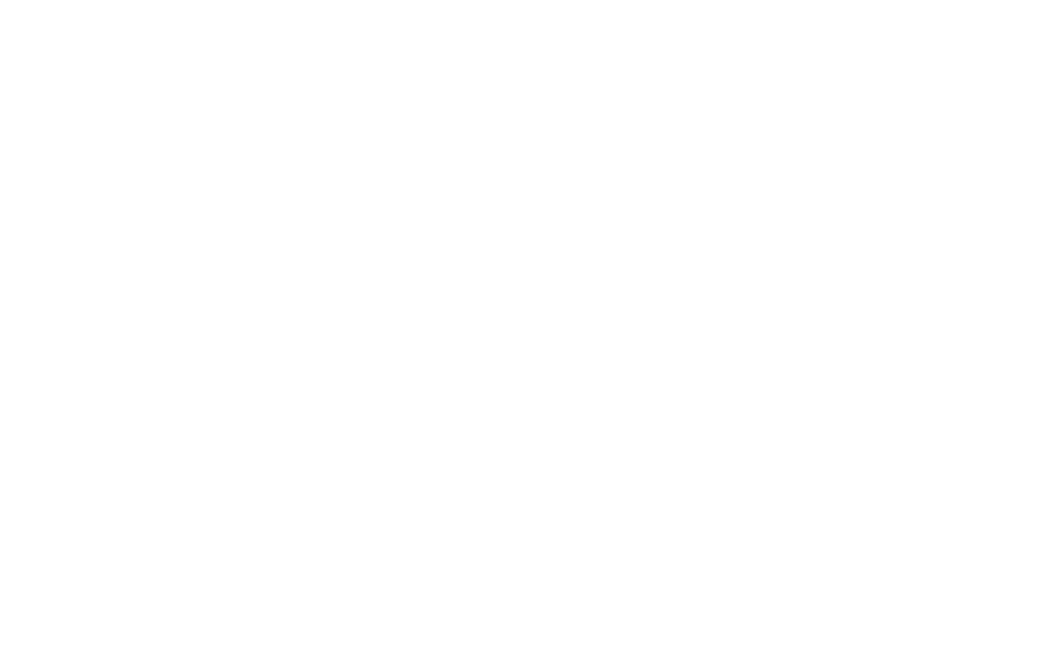 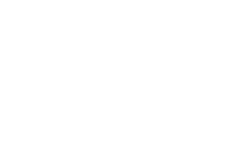 CHƯƠNG TRÌNH GIÁO DỤC 3 NỘI DUNG ĐẠO ĐỨC
2. Tôn trọng pháp luật và quy định của nhà trường
Học tập đạt kết quả tốt để báo hiếu cha mẹ
3. Ứng xử vì cộng đồng, không ích kỷ
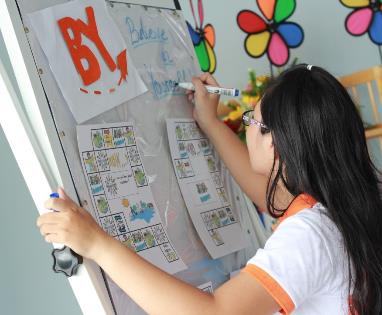 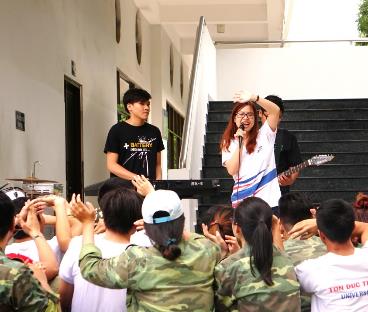 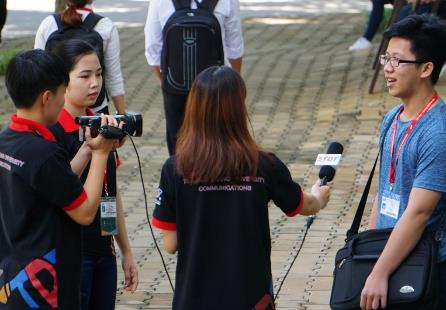 >70 Câu lạc bộ/ Đội/ Nhóm
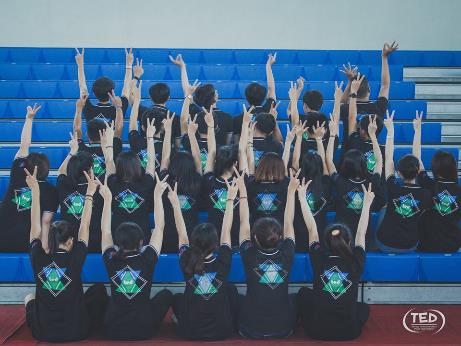 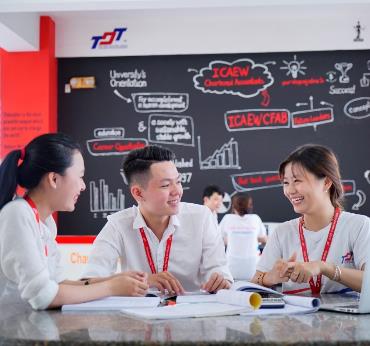 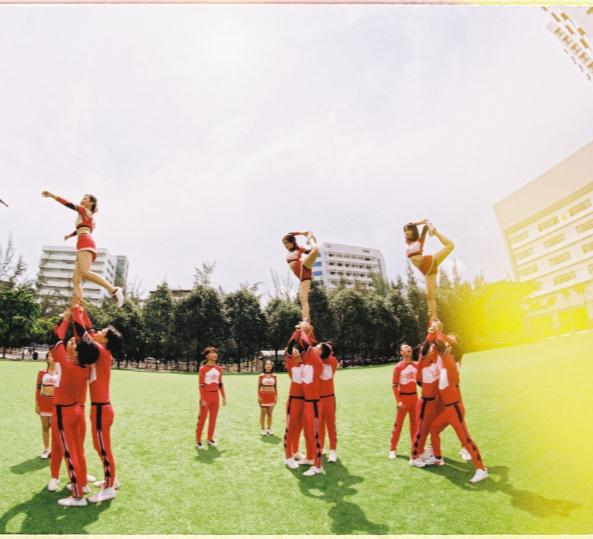 22
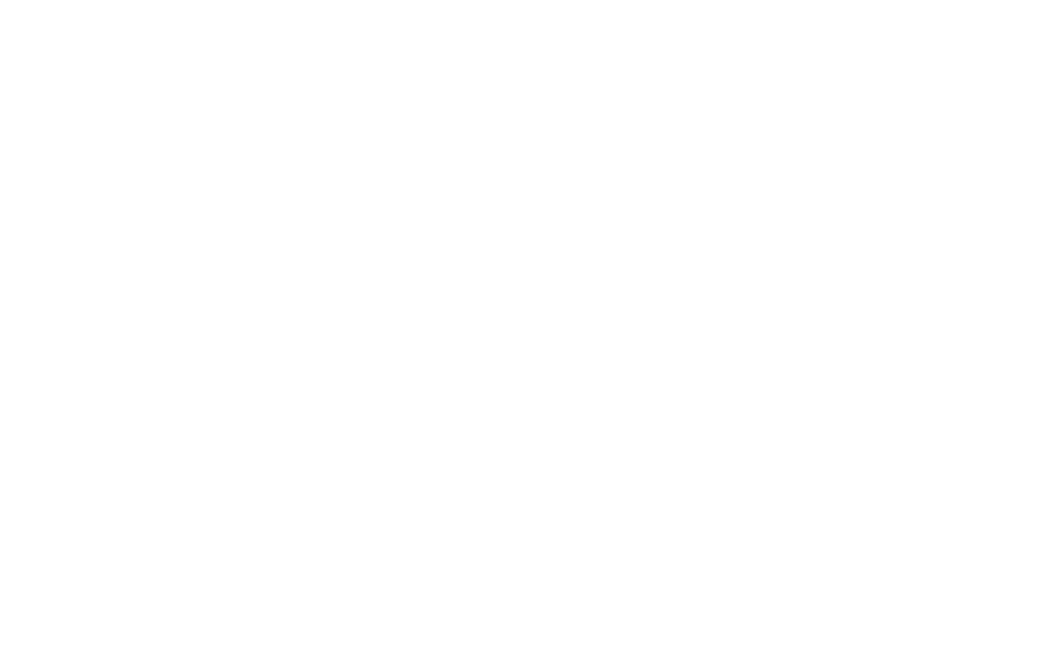 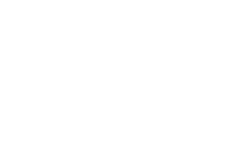 CHUẨN ĐẦU RA
MOS 
750/1000
IELTS
5.0
100%
Kỹ năng
thực hành
Bơi 50m
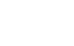 Sinh viên TDTU ra Trường có việc làm trong năm đầu tiên
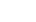 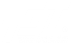 Chuyên 
môn
& 
đạo đức
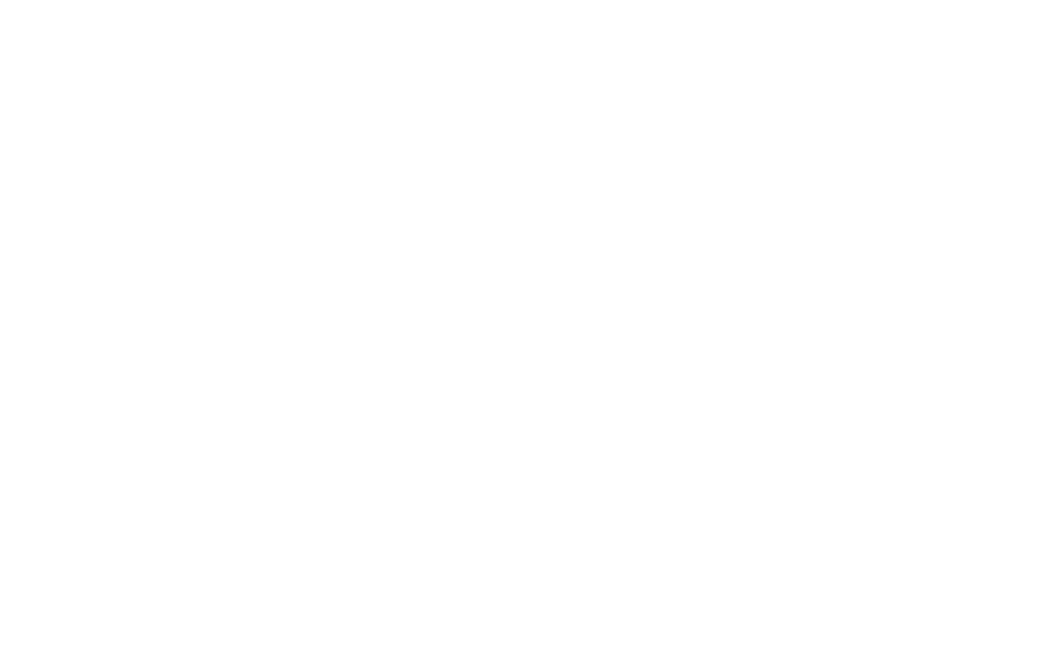 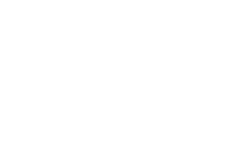 LÃNH ĐẠO CẤP CAO ĐẾN THĂM TDTU
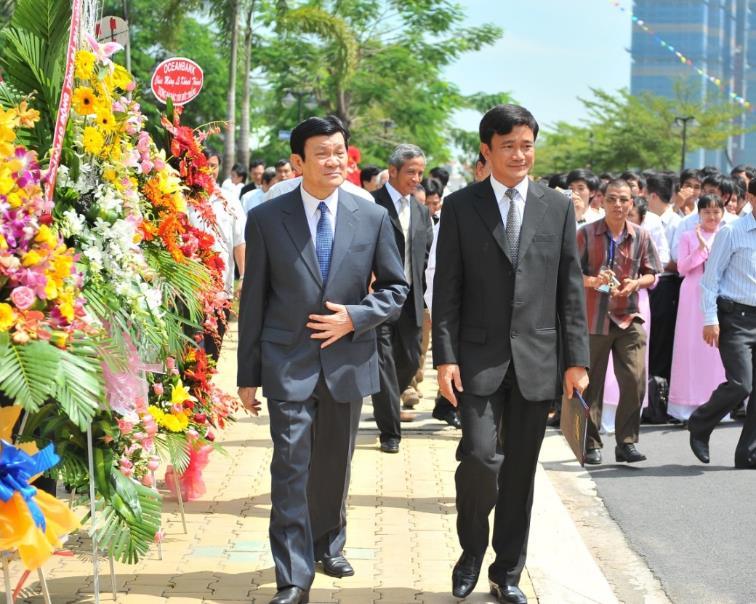 Chủ tịch nước
Trương Tấn Sang
Khánh thành Trụ sở chính (20/08/2011)
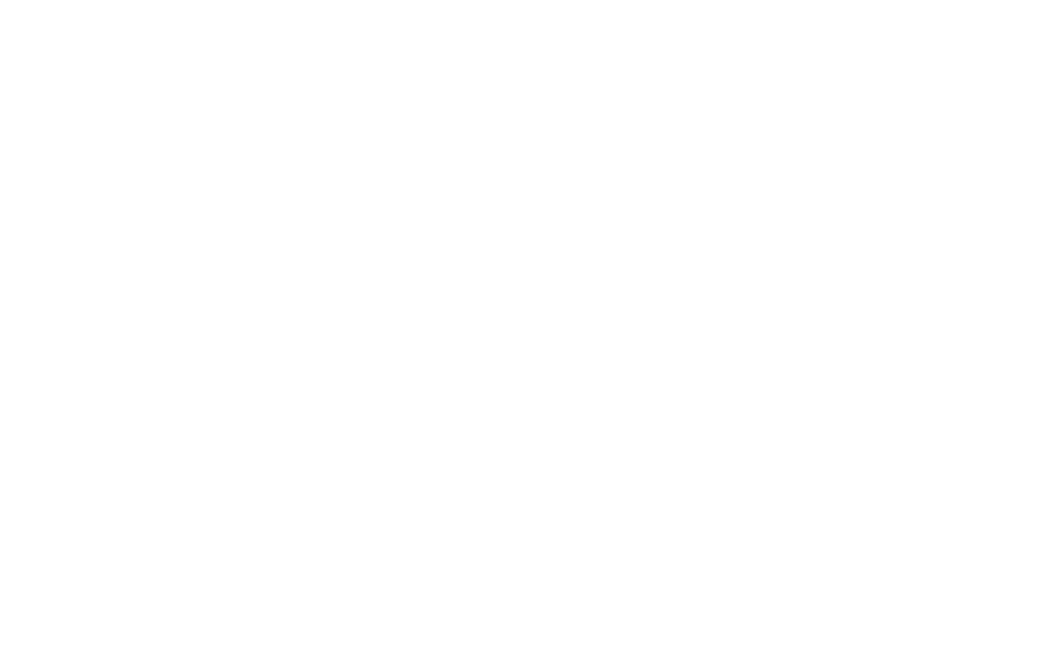 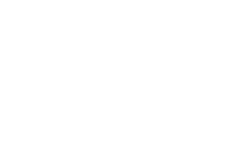 LÃNH ĐẠO CẤP CAO ĐẾN THĂM TDTU
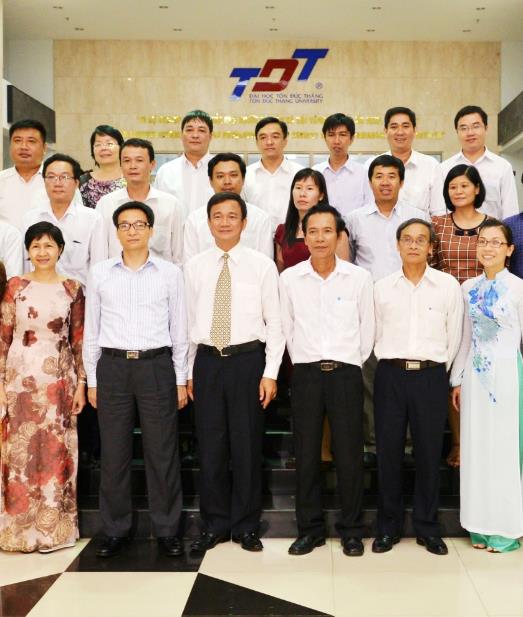 Phó Thủ tướng 
Vũ Đức Đam
Đến thăm và làm việc (14/08/2014)
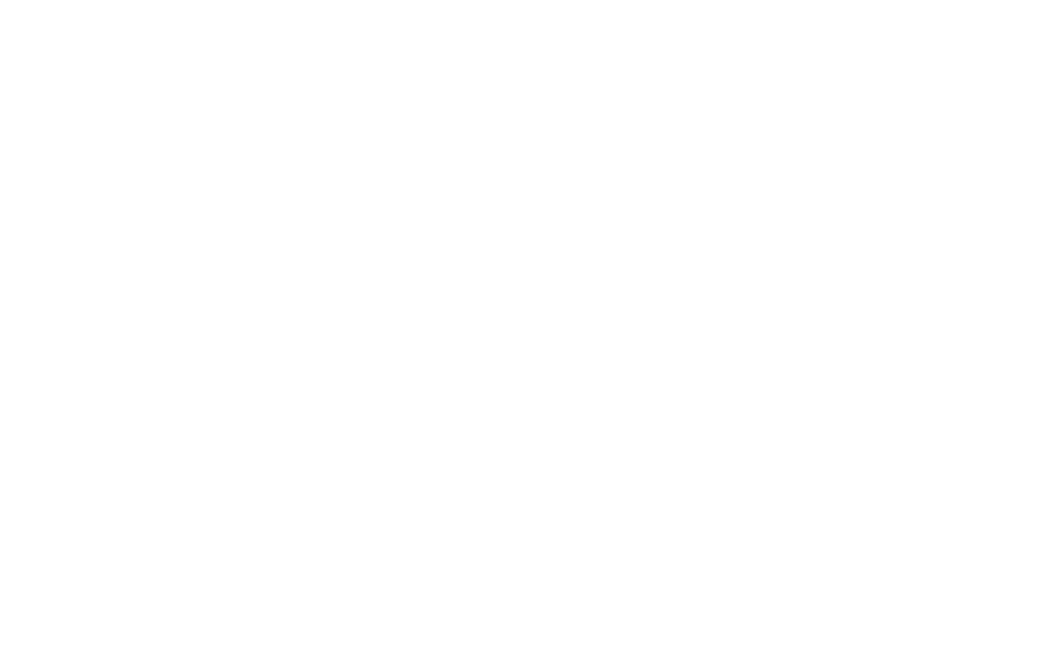 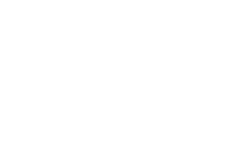 LÃNH ĐẠO CẤP CAO ĐẾN THĂM TDTU
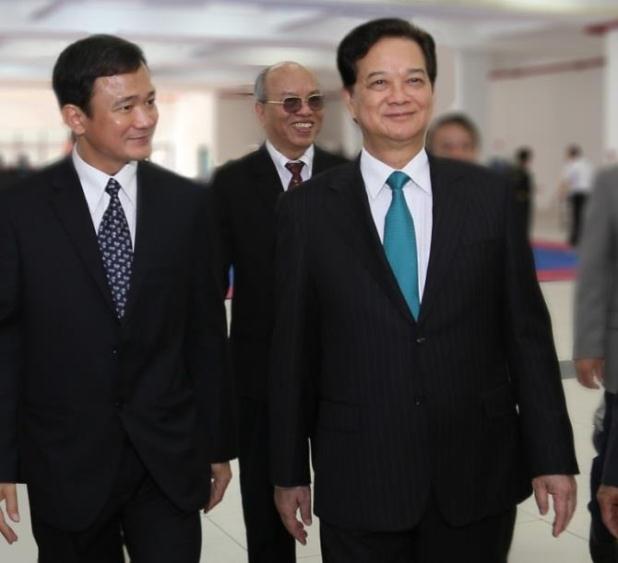 Thủ tướng 
Nguyễn Tấn Dũng
Đến thăm và làm việc (08/02/2015)
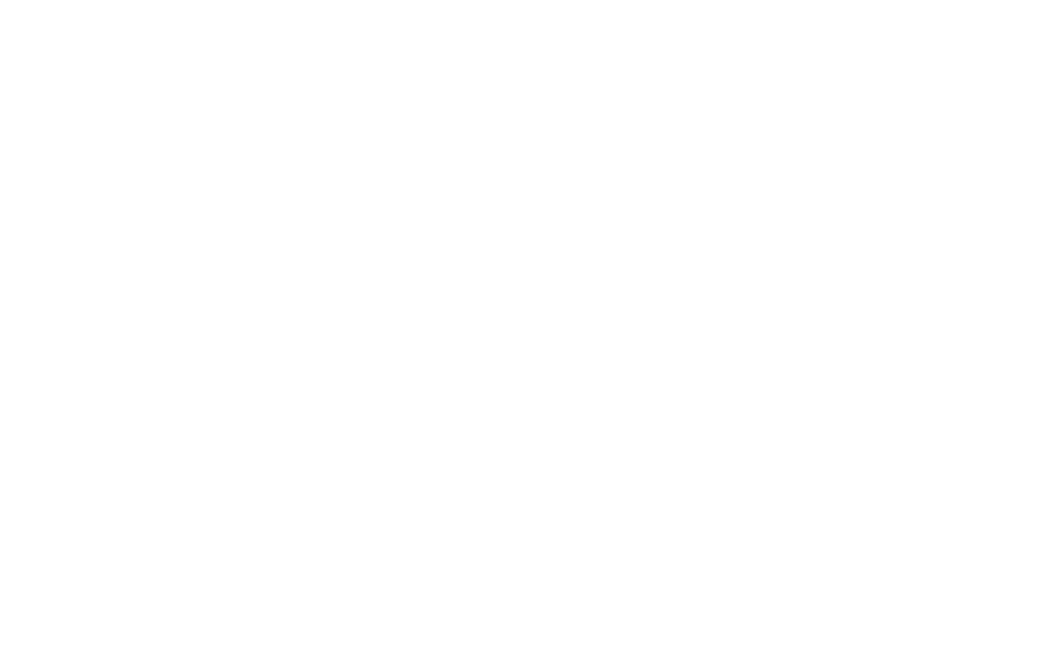 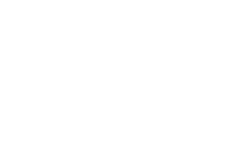 LÃNH ĐẠO CẤP CAO ĐẾN THĂM TDTU
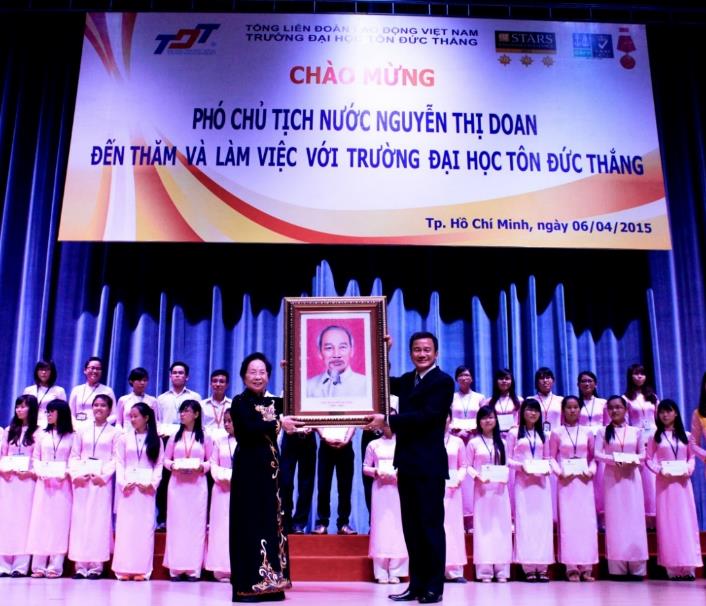 Phó Chủ tịch nước 
Nguyễn Thị Doan
Đến thăm và làm việc (06/04/2015)
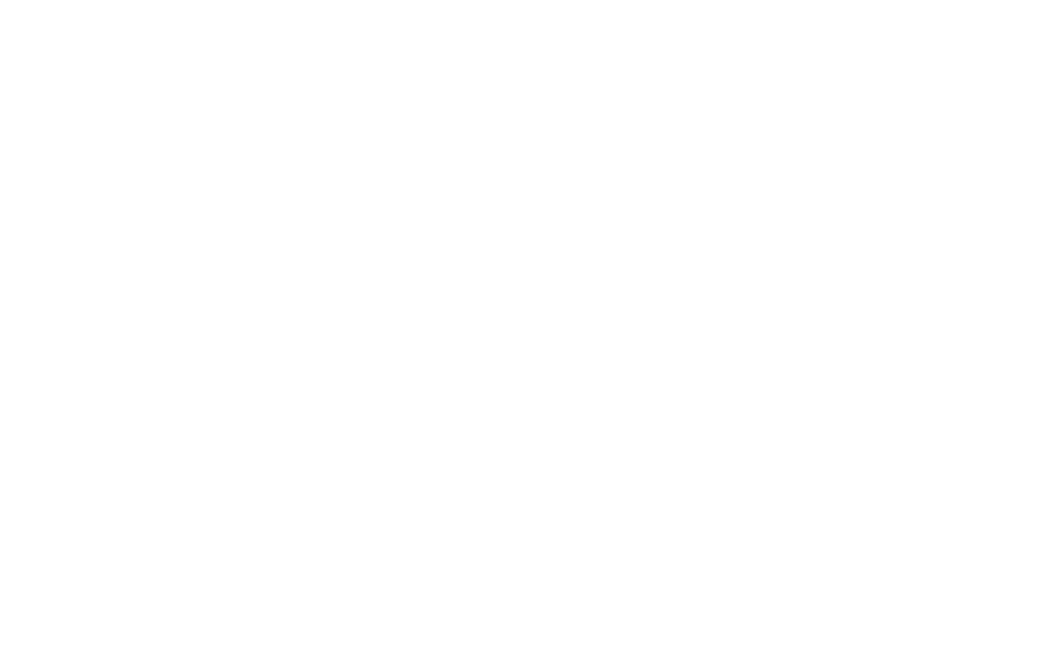 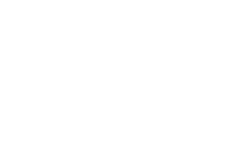 LÃNH ĐẠO CẤP CAO ĐẾN THĂM TDTU
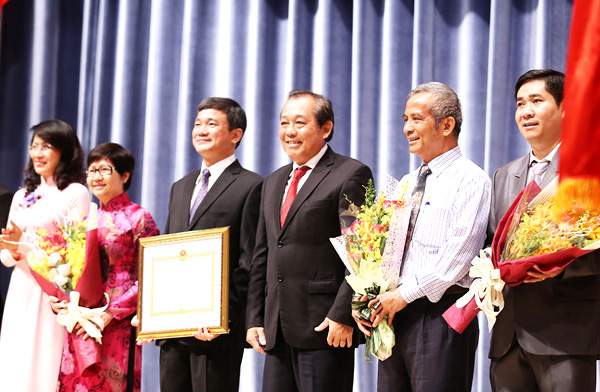 Phó Thủ tướng 
Chính phủ
Trương Hòa Bình
Đến thăm và trao Huân chương lao động Hạng Nhất cho Trường (24/09/2016)
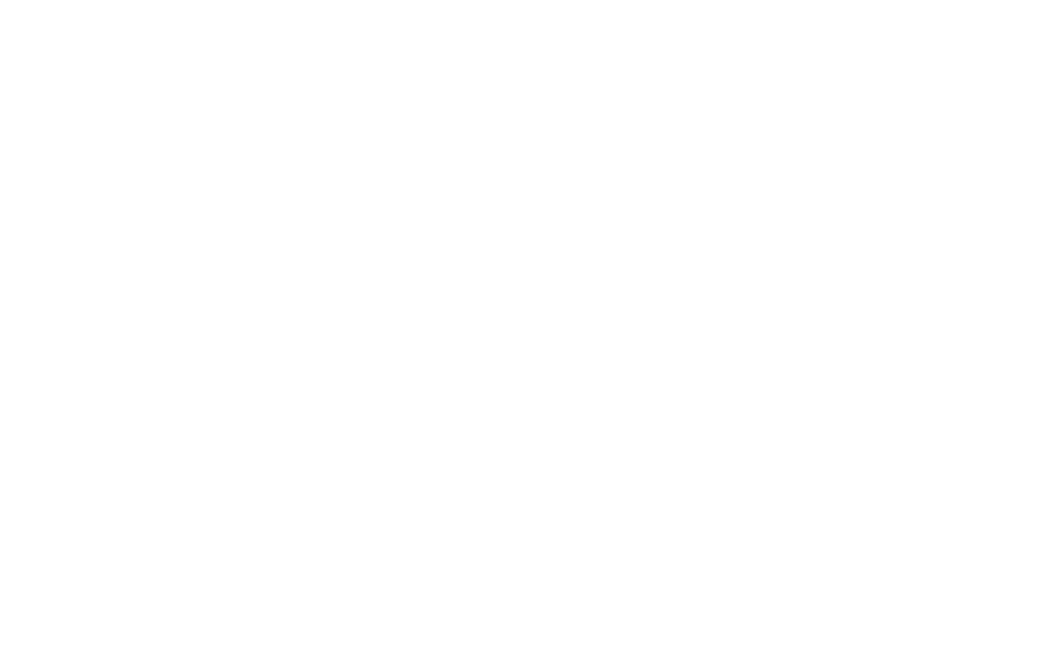 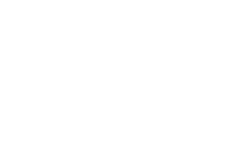 LÃNH ĐẠO CẤP CAO ĐẾN THĂM TDTU
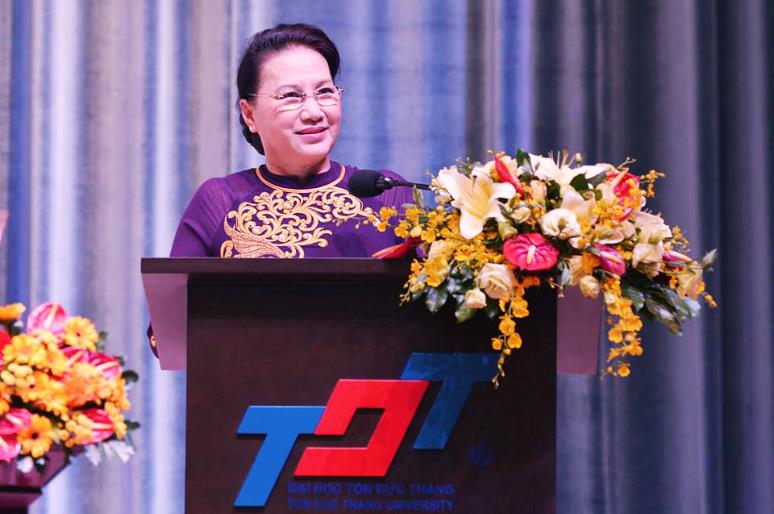 Chủ tịch Quốc hội 
Nguyễn Thị Kim Ngân 
đến thăm và 
trao học bổng cho sinh viên
Đại học Tôn Đức Thắng
(05/09/2017)
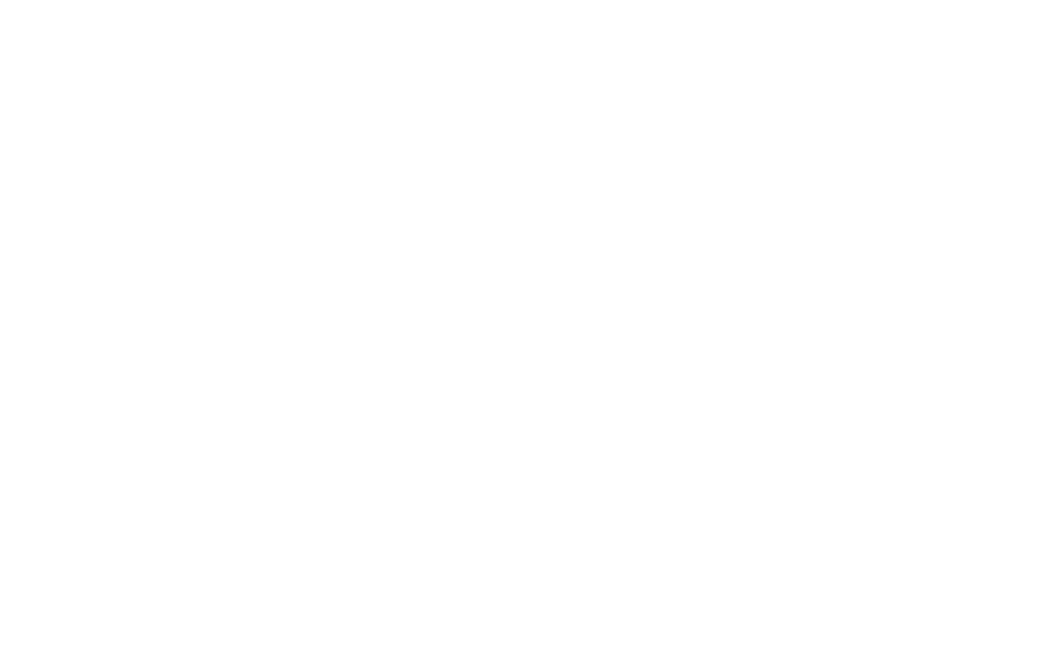 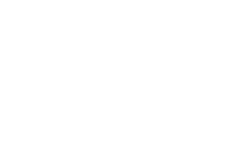 LÃNH ĐẠO CẤP CAO ĐẾN THĂM TDTU
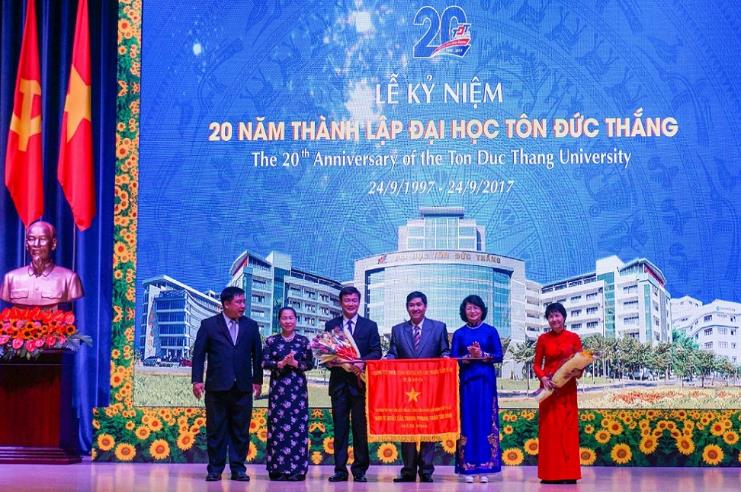 Phó Chủ tịch nước 
Đặng Thị Ngọc Thịnh 

dự Lễ kỷ niệm 20 năm thành lập 
Đại học Tôn Đức Thắng
(23/09/2017)
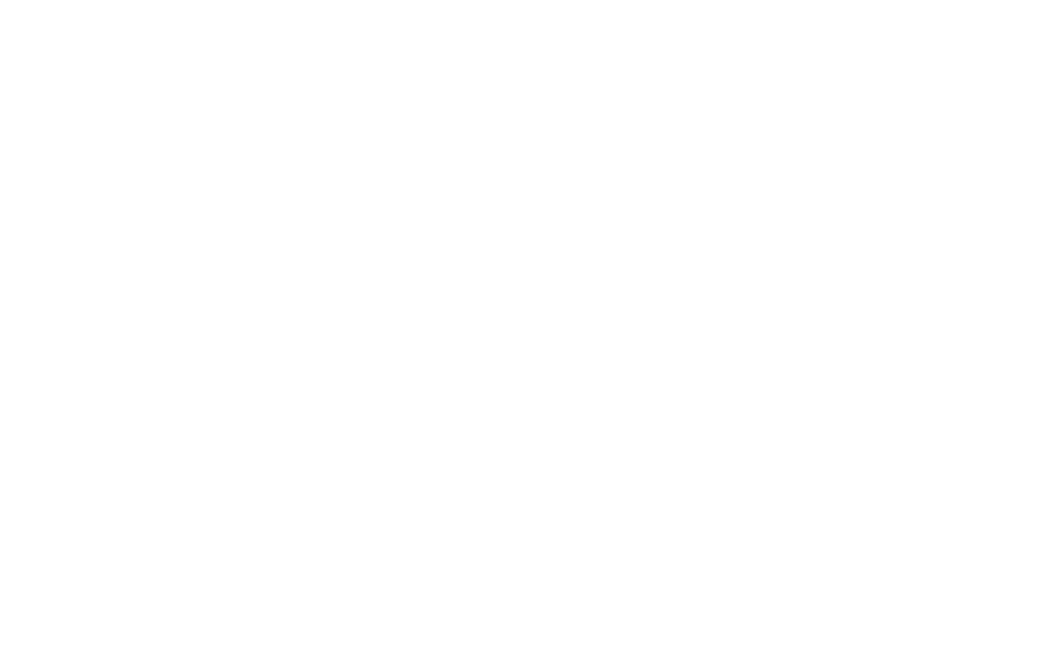 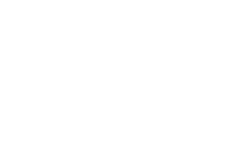 LÃNH ĐẠO CẤP CAO ĐẾN THĂM TDTU
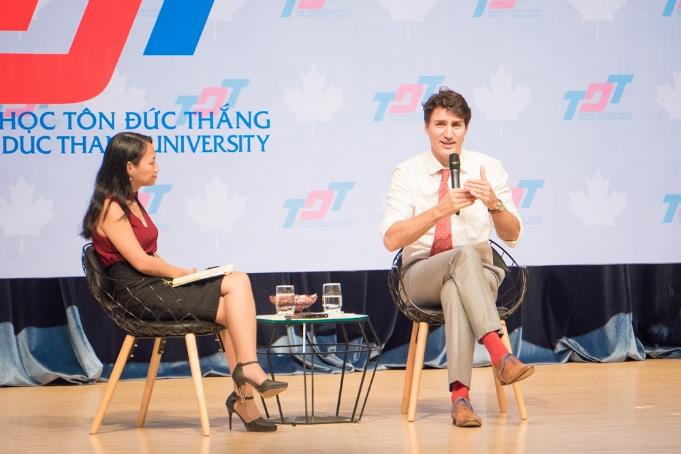 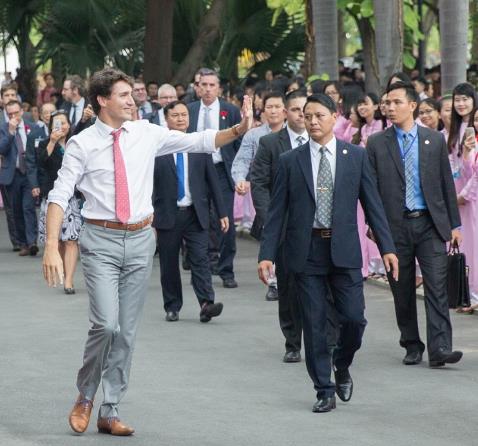 Thủ tướng Canada Justin Trudeau
đến thăm và nói chuyện cùng giảng viên, sinh viên
 Đại học Tôn Đức Thắng (08/06/2018)
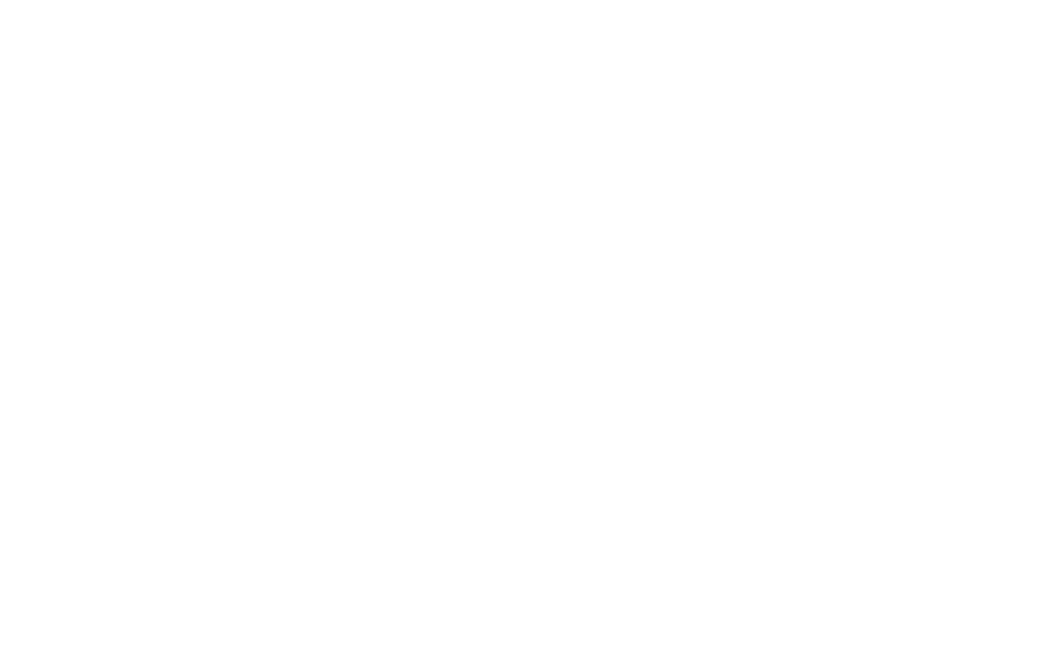 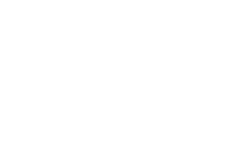 LÃNH ĐẠO CẤP CAO ĐẾN THĂM TDTU
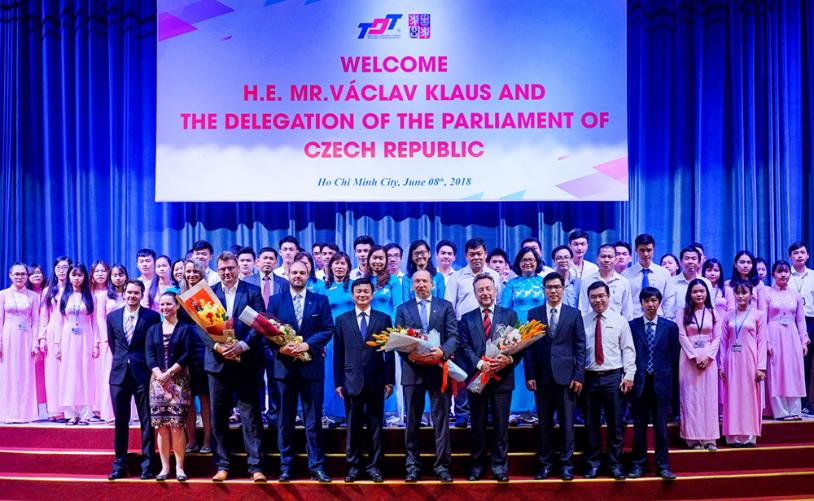 Đoàn đại biểu Hạ nghị viện Cộng hòa Séc
đến thăm Đại học Tôn Đức Thắng (08/06/2018)
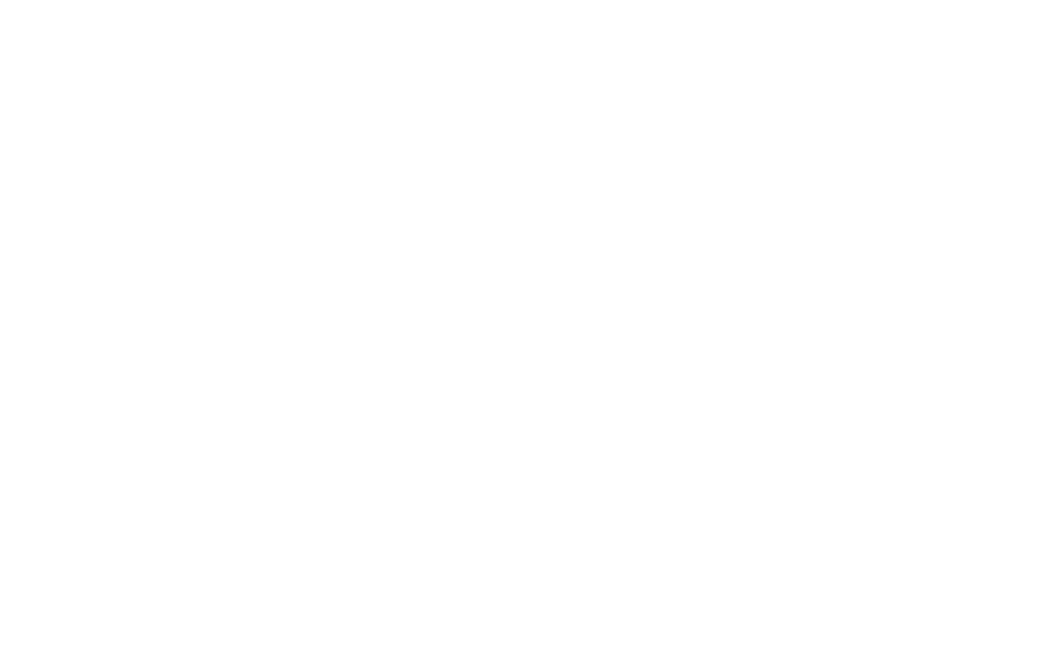 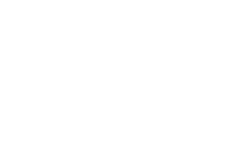 LÃNH ĐẠO CẤP CAO ĐẾN THĂM TDTU
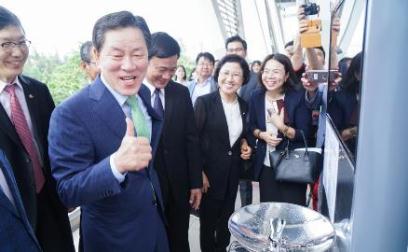 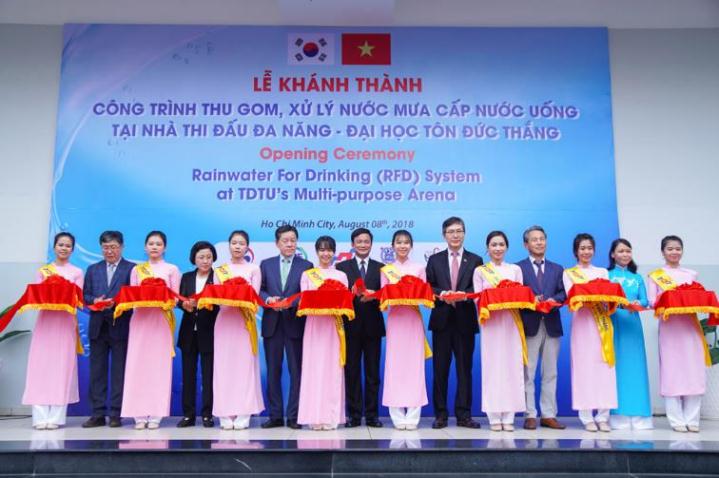 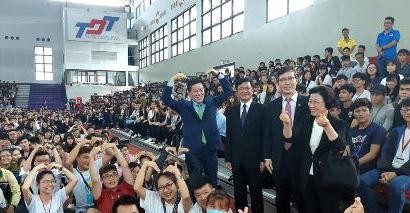 Đoàn đại biểu Quốc hội Hàn Quốc
đến thăm Đại học Tôn Đức Thắng (08/08/2018)
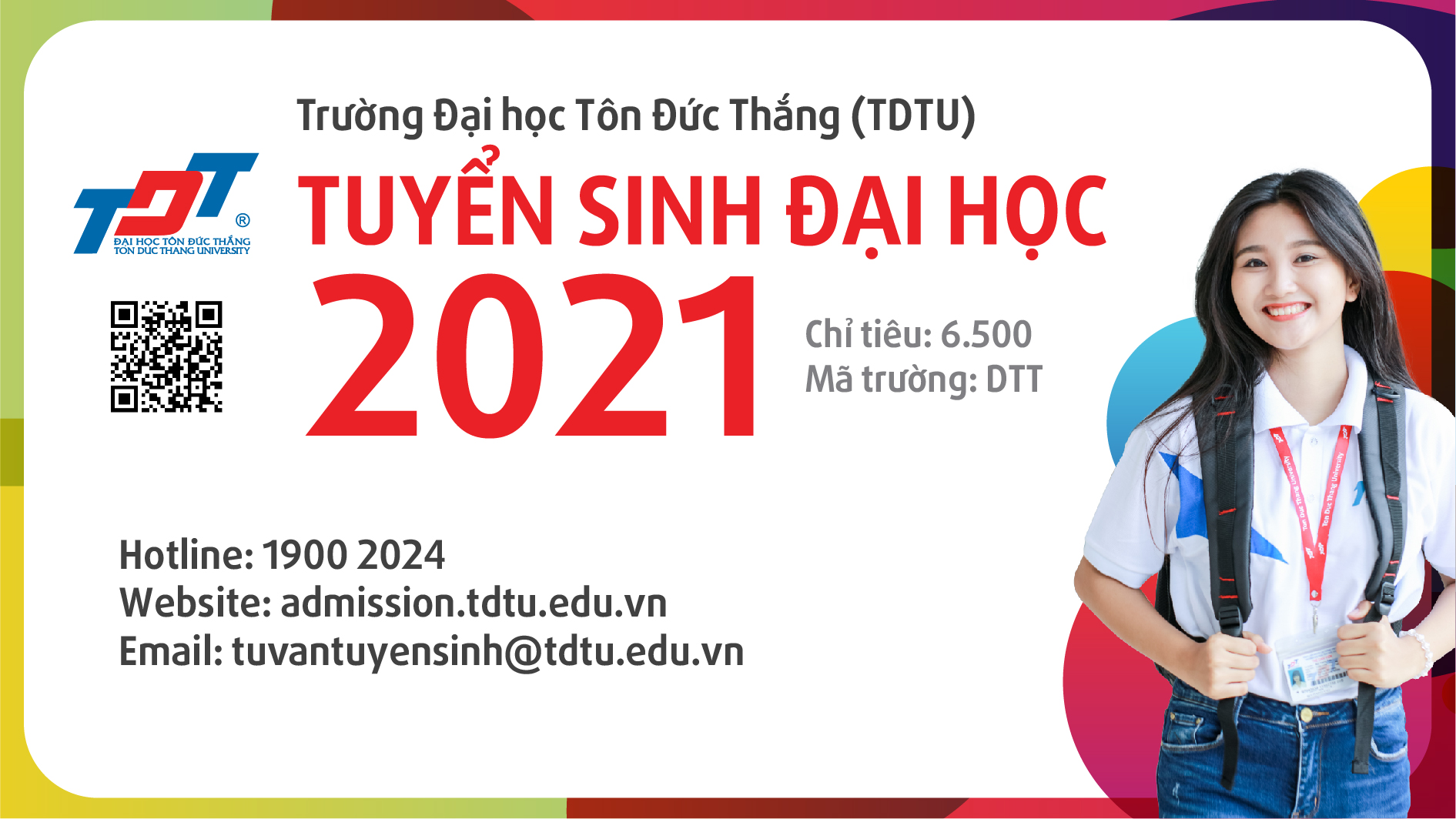 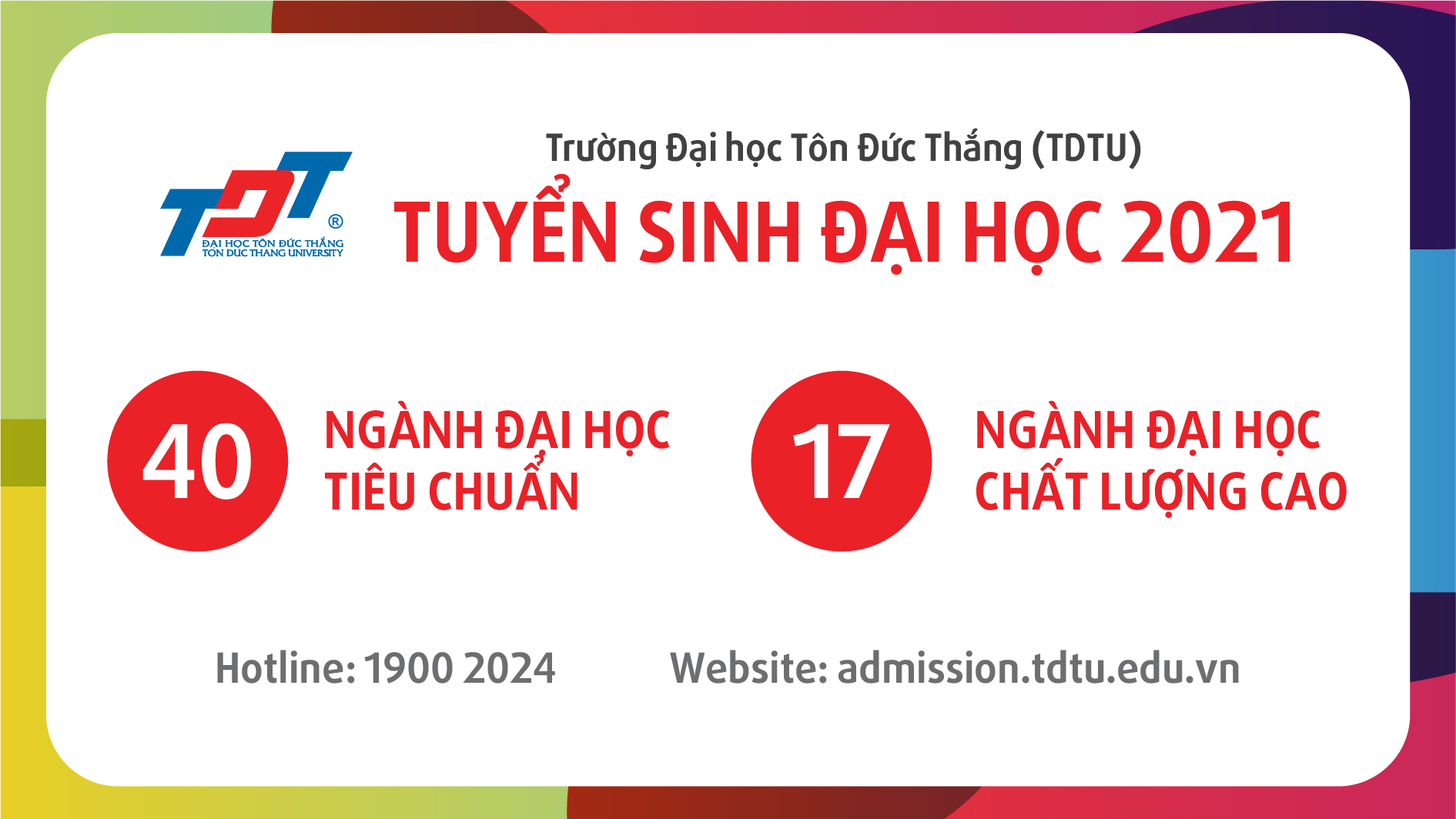 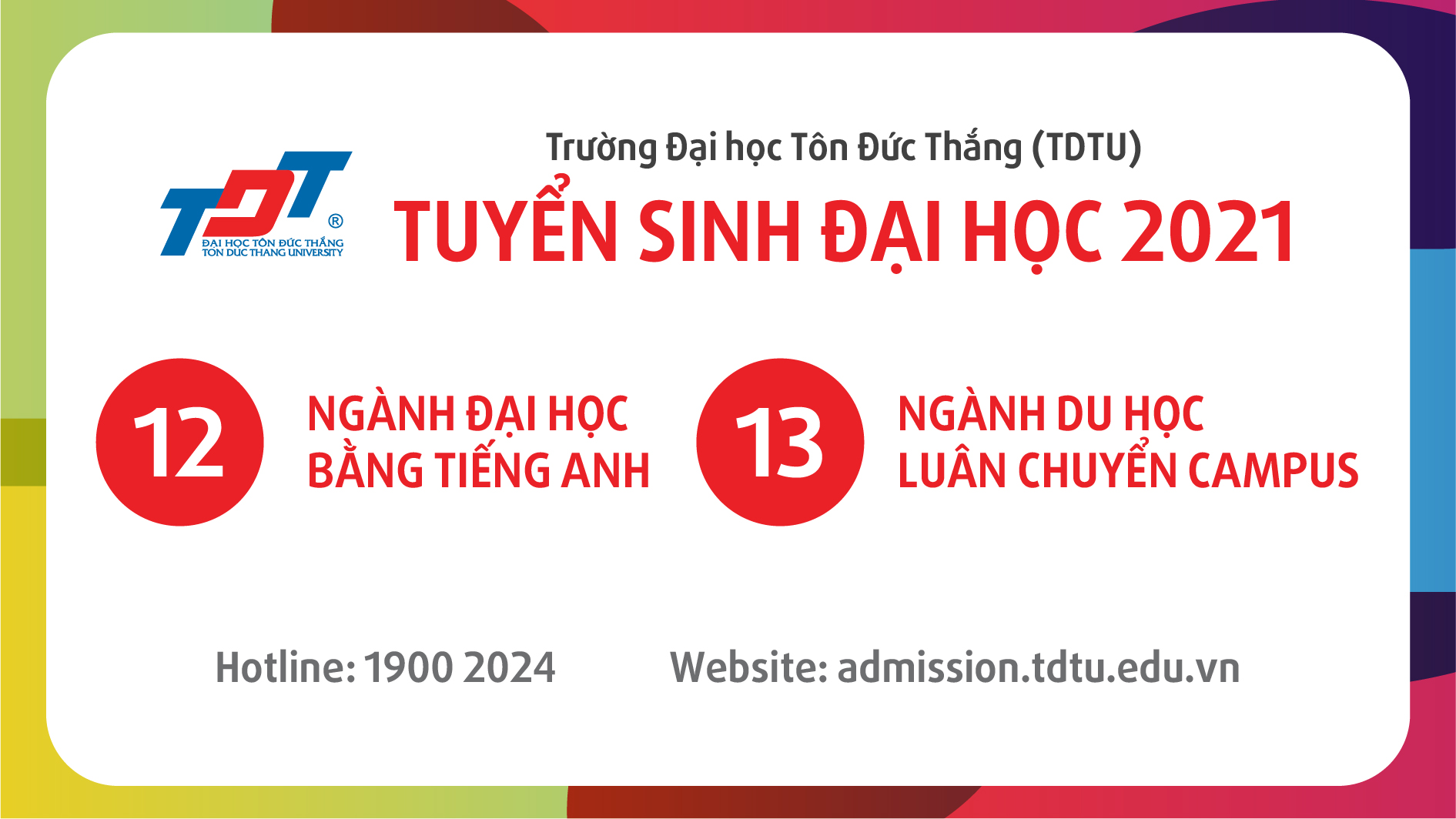 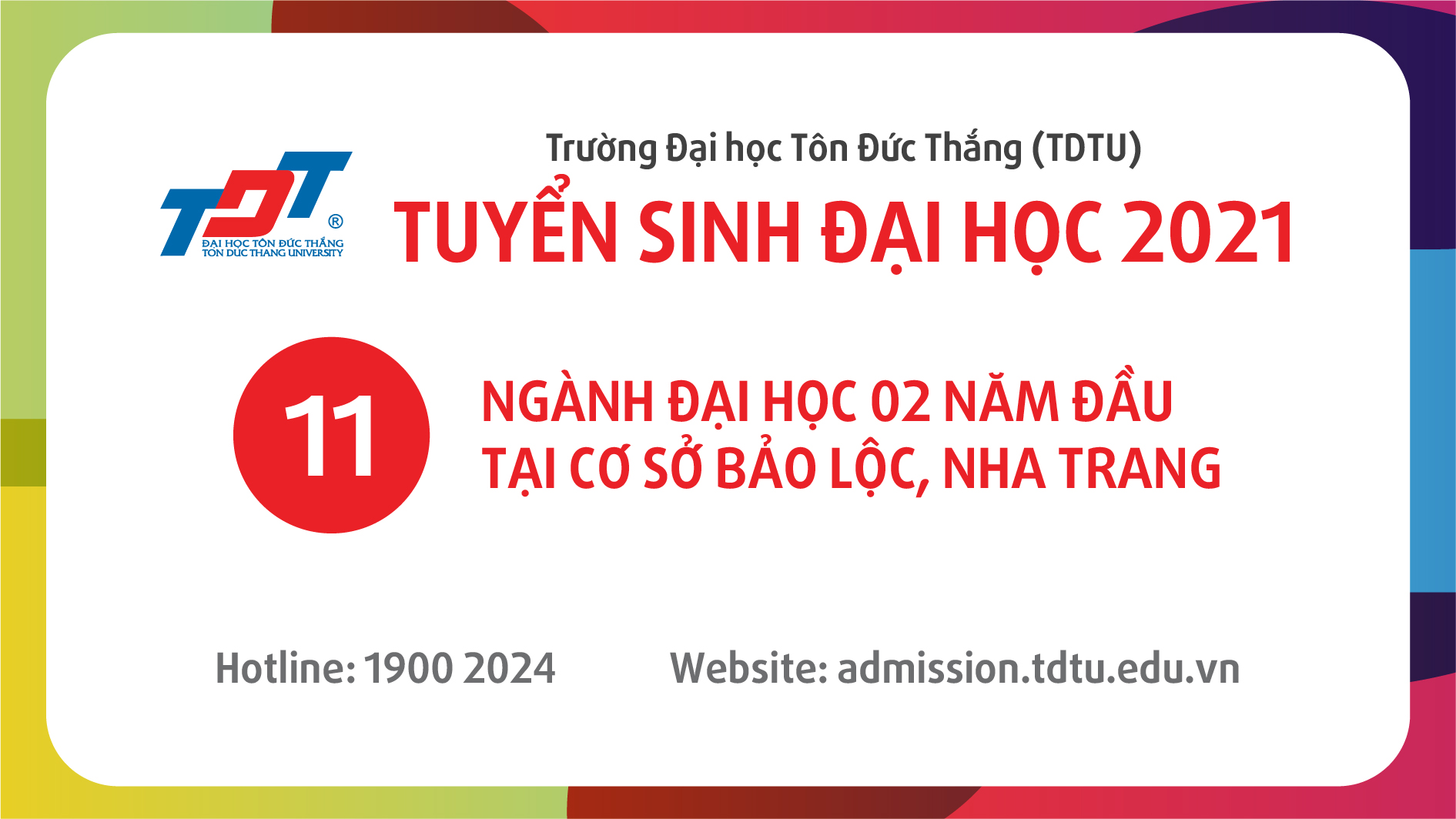 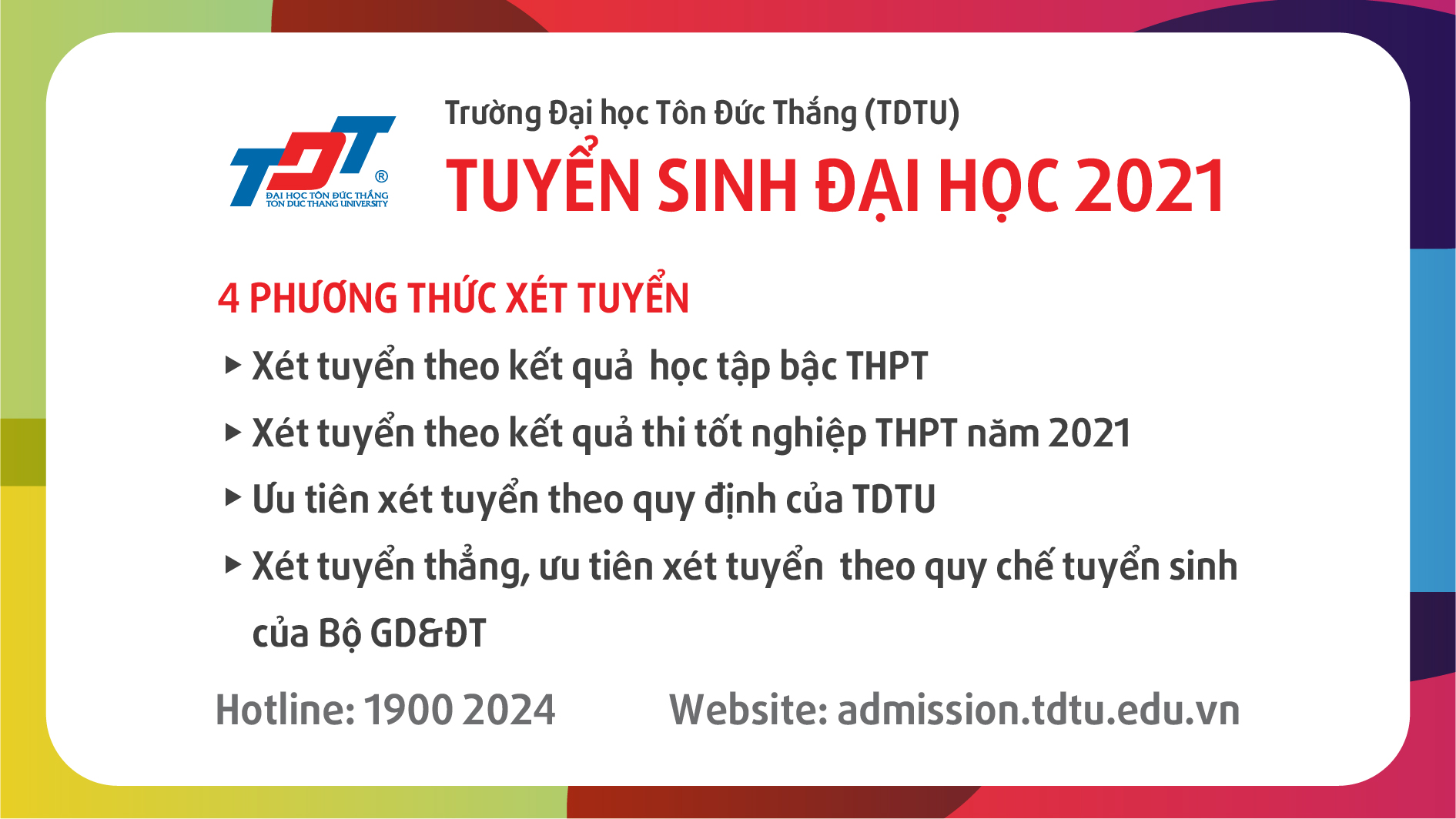 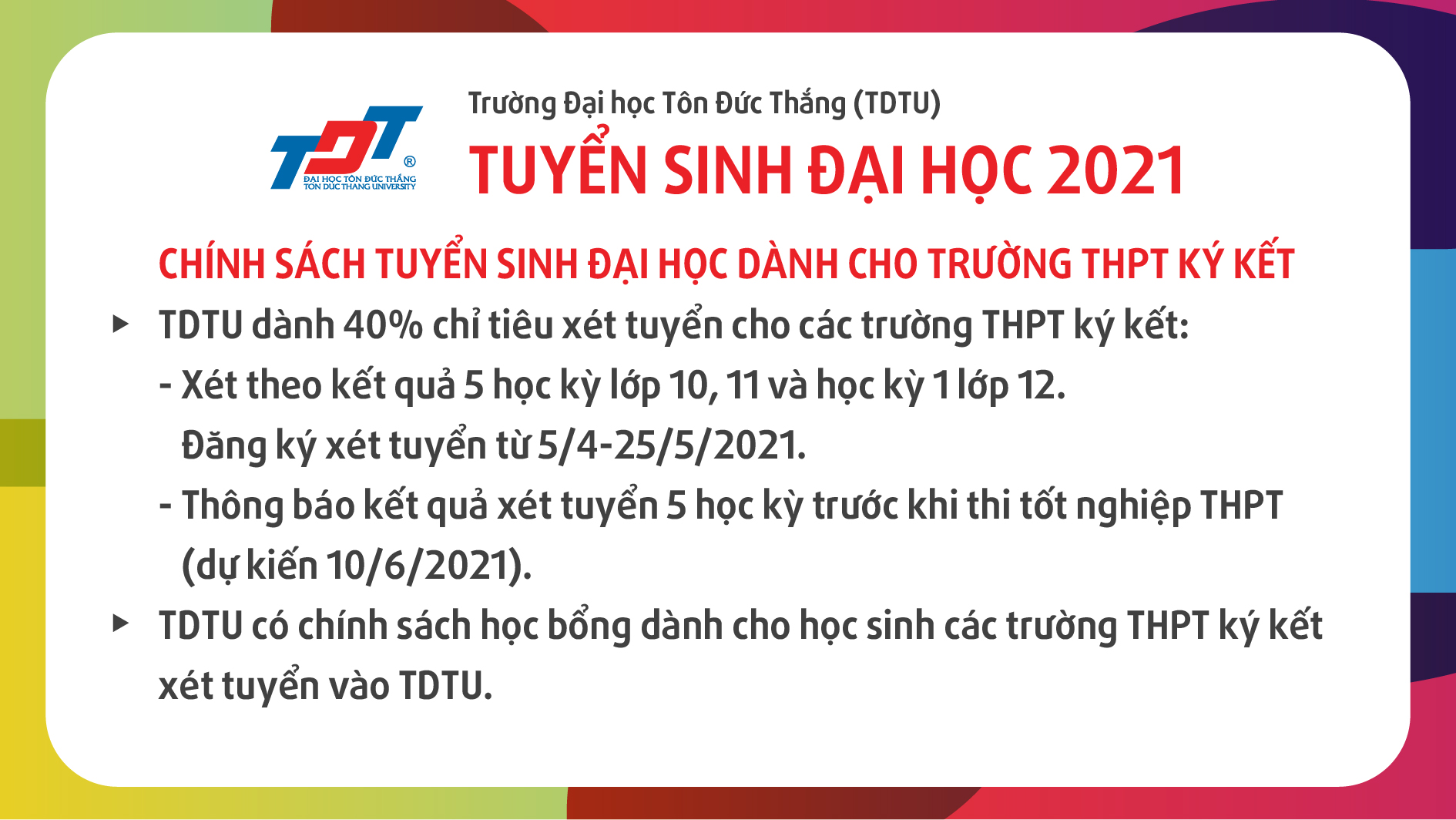 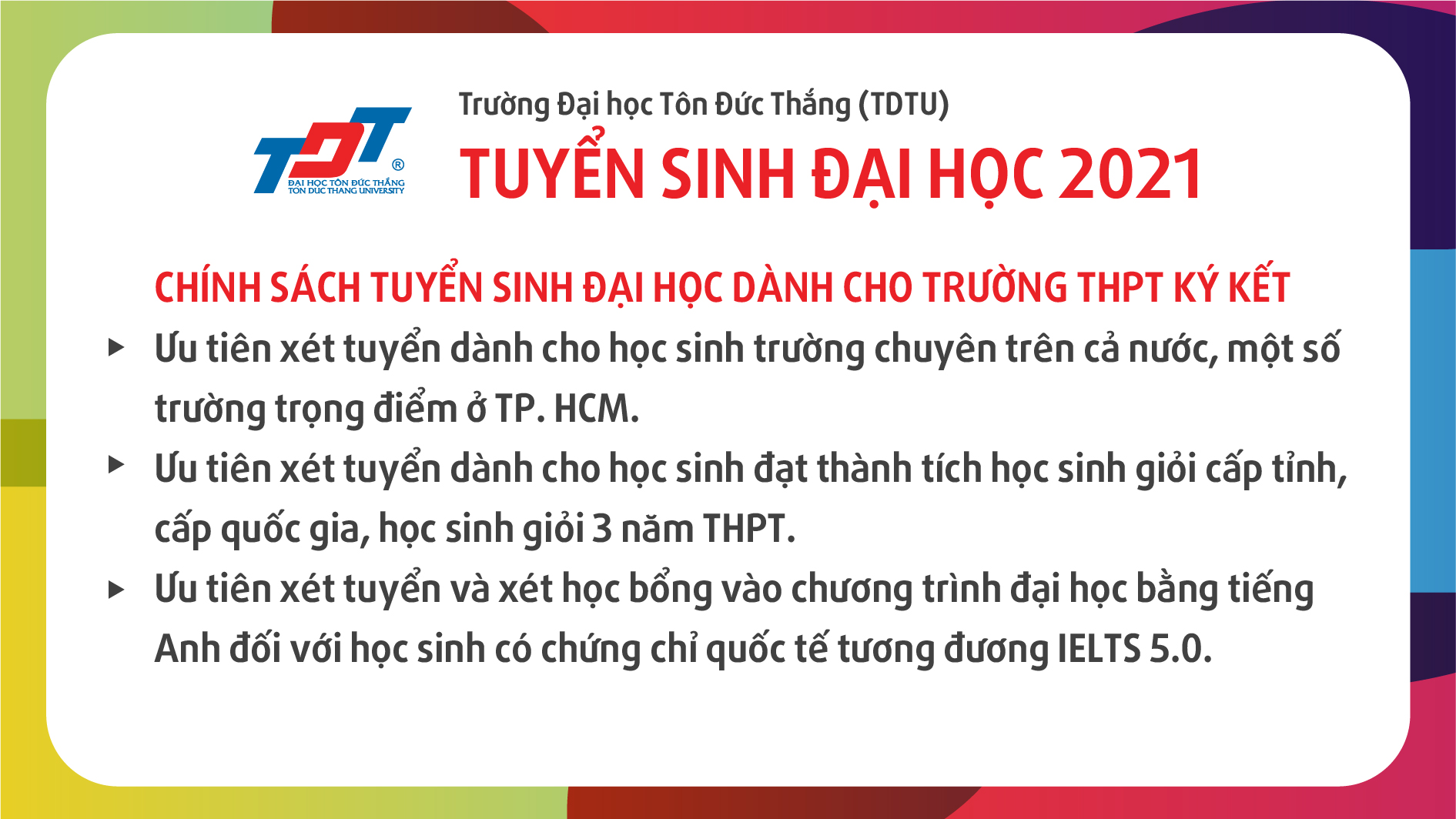 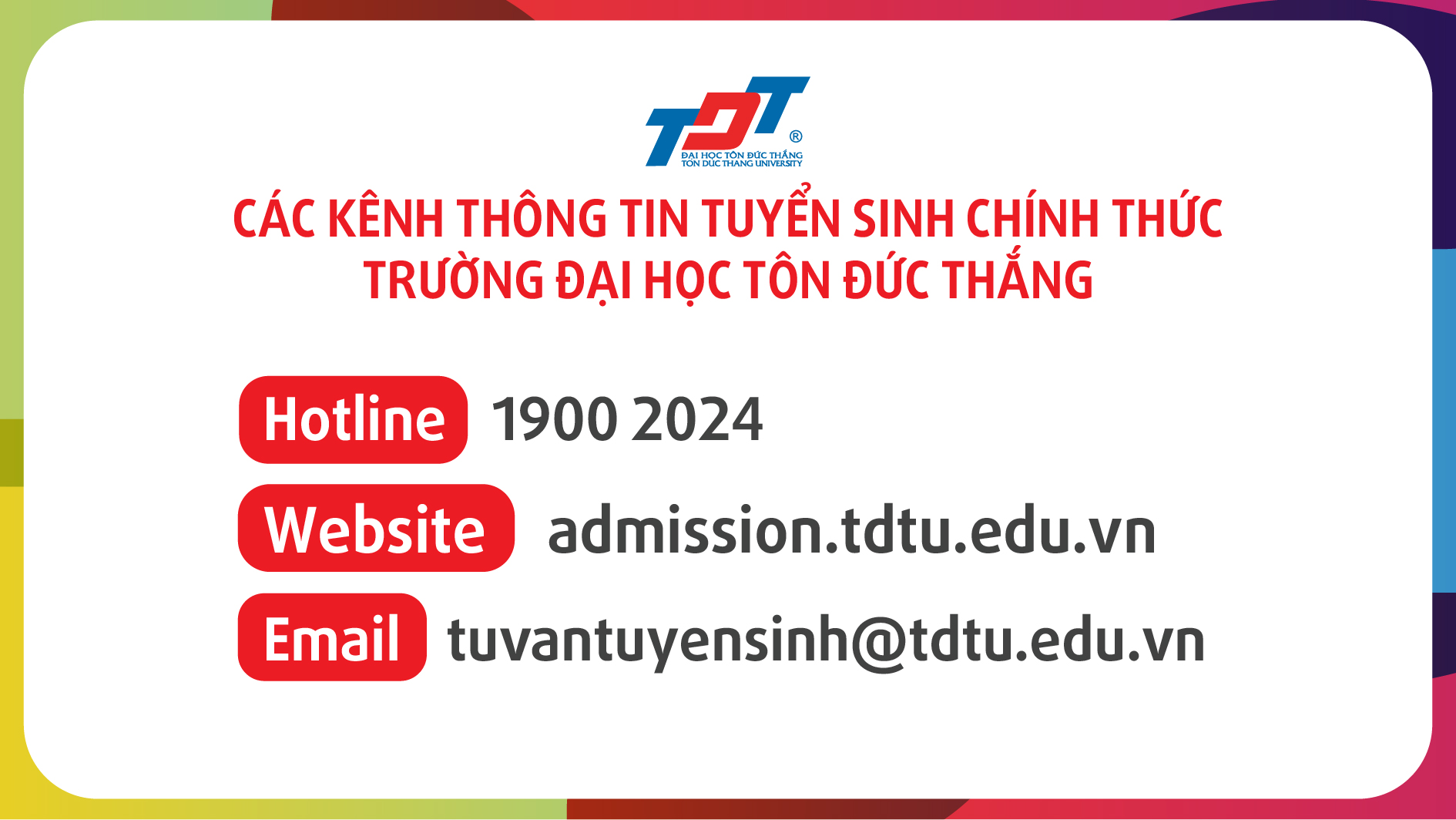 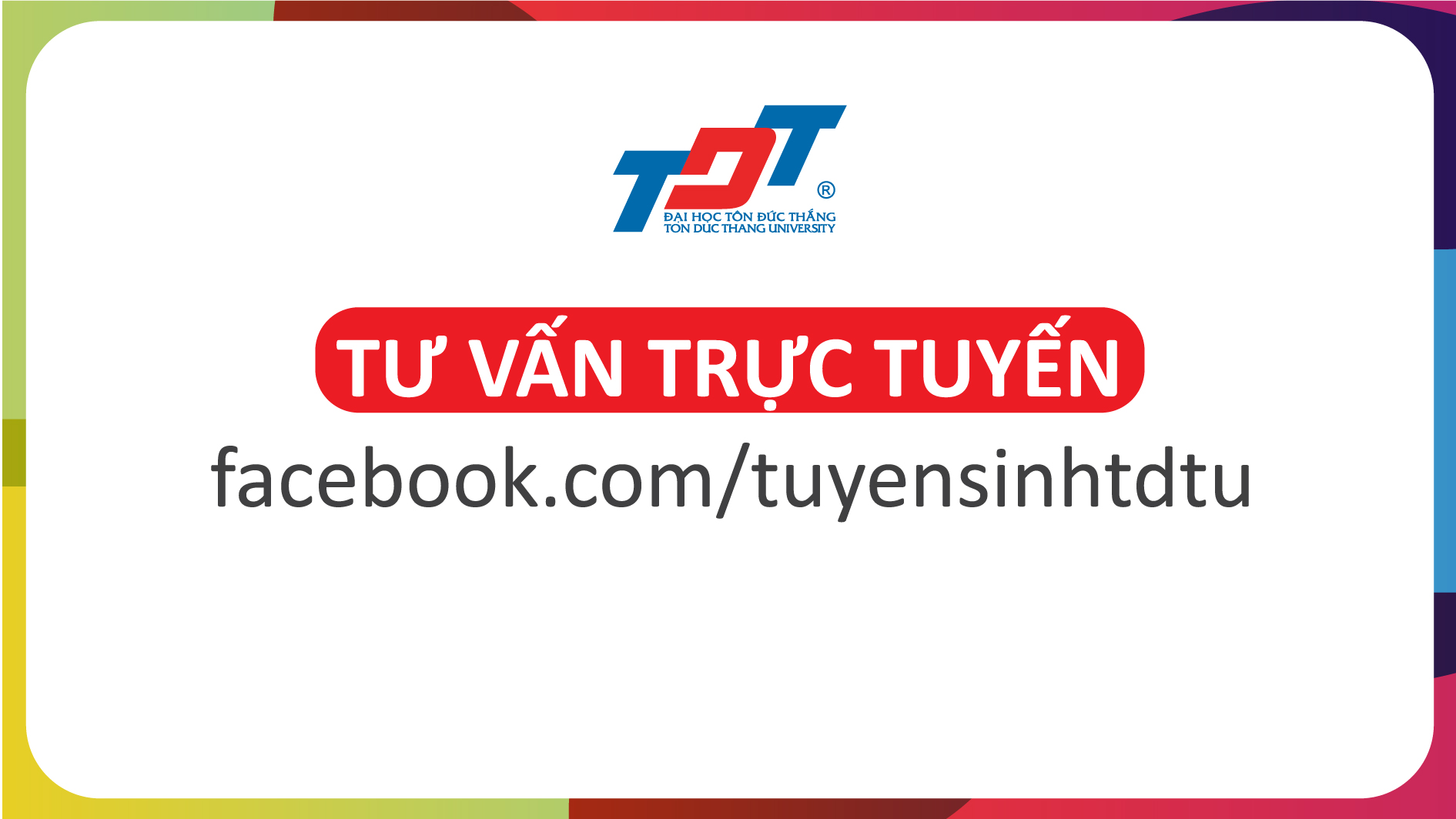 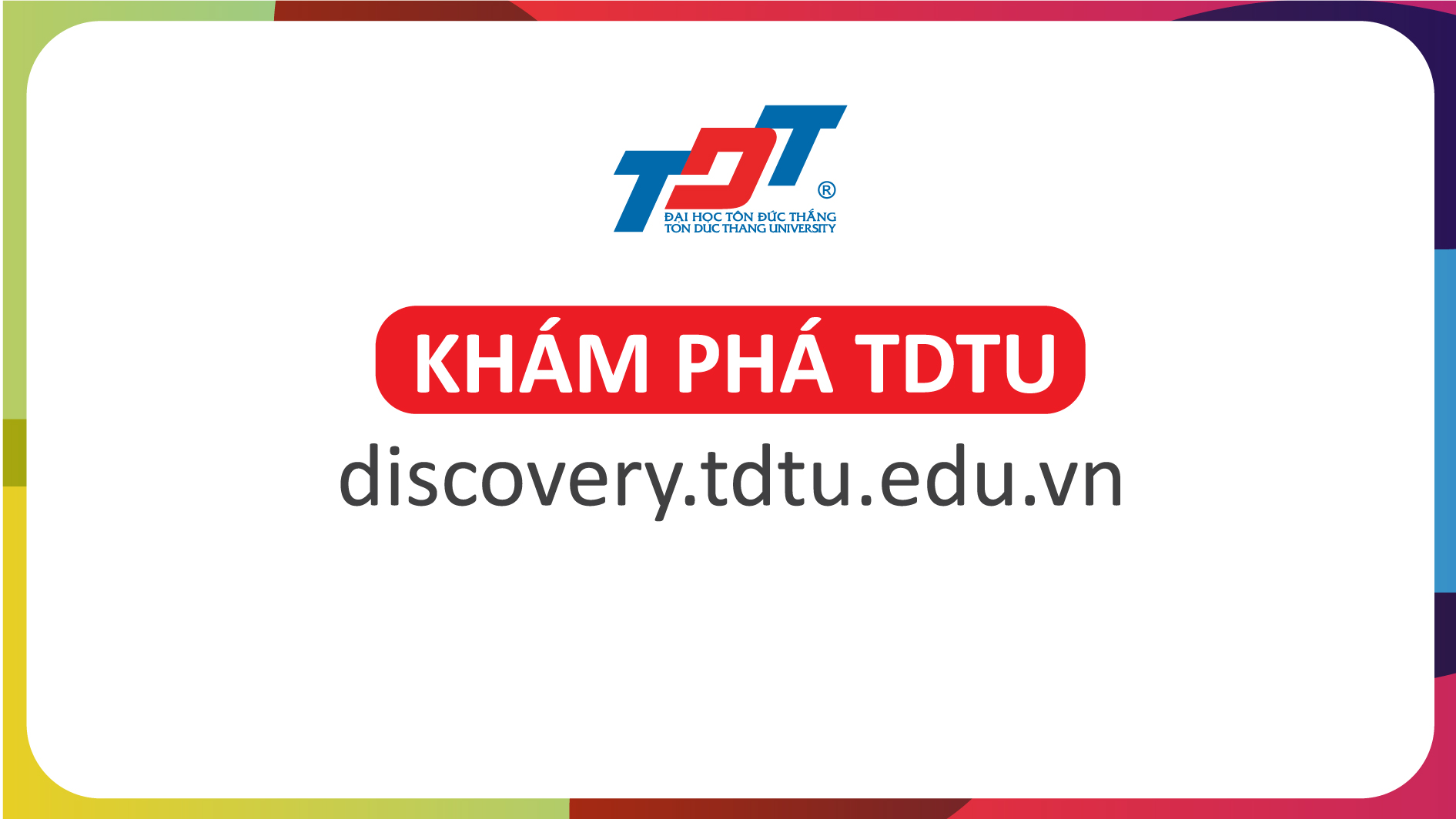 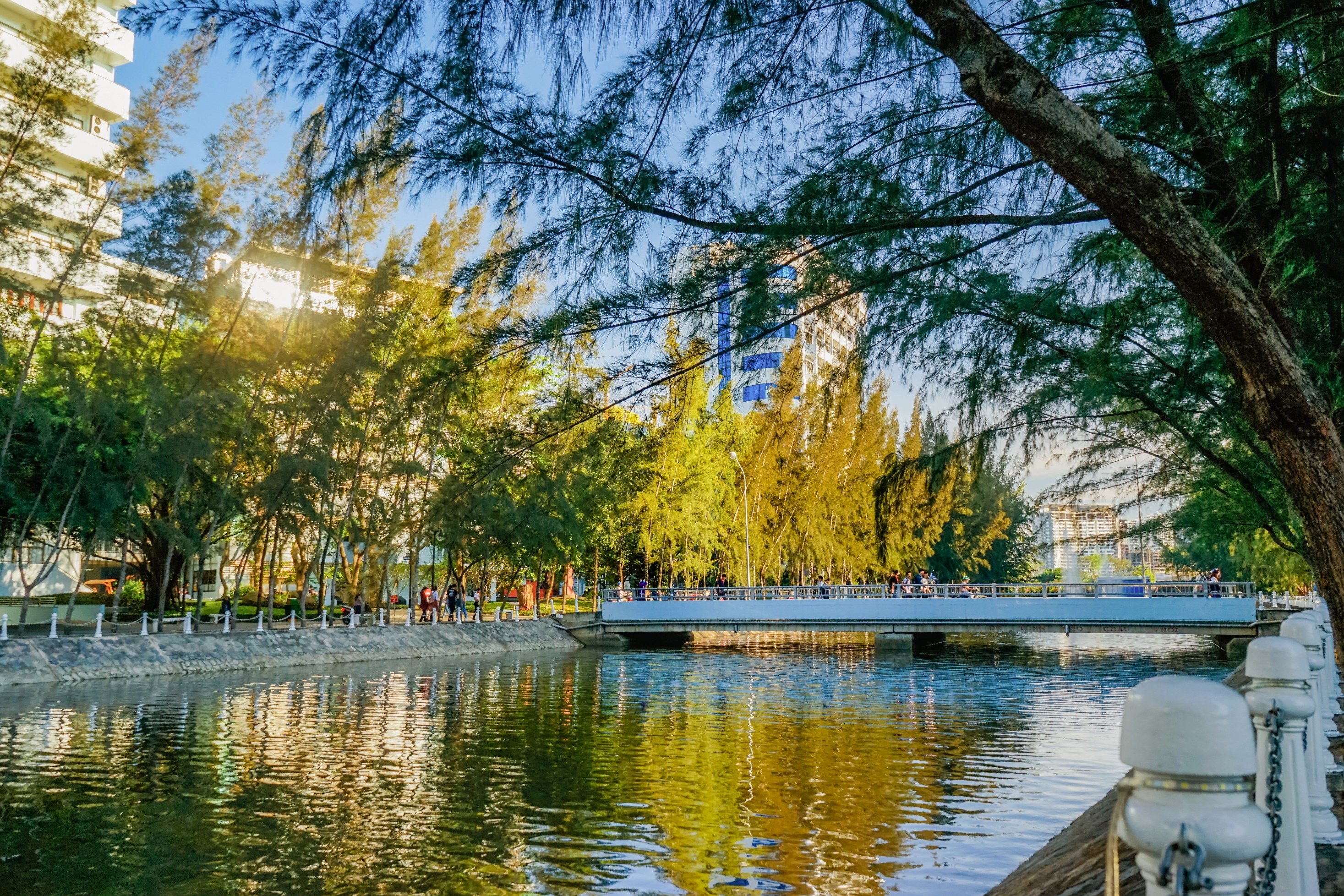 XIN TRÂN TRỌNG
CẢM ƠN
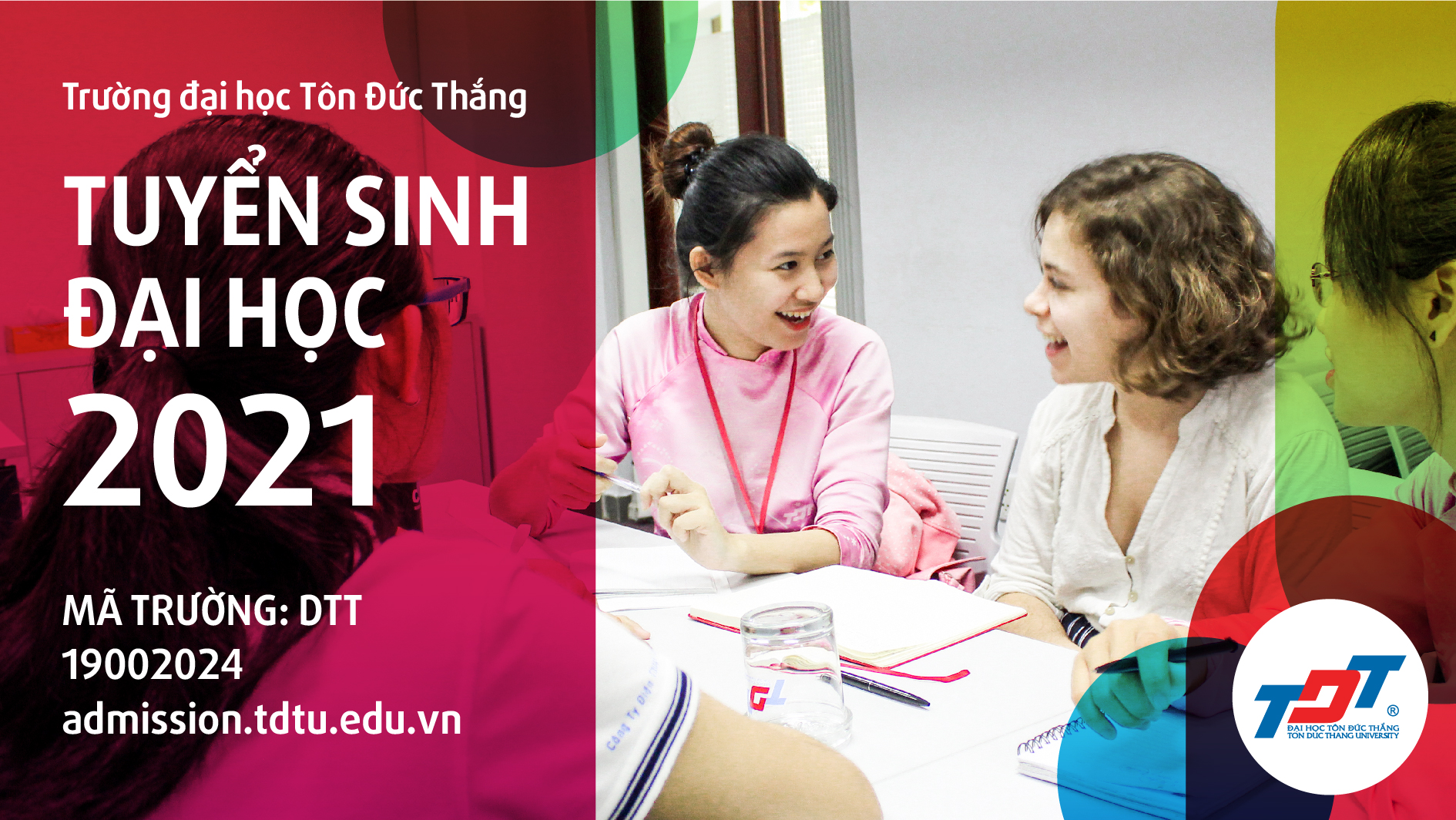